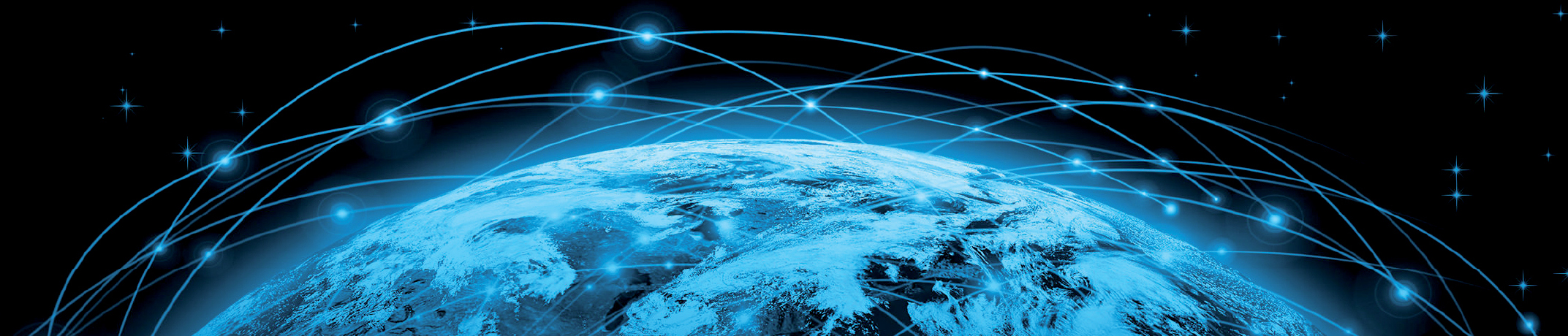 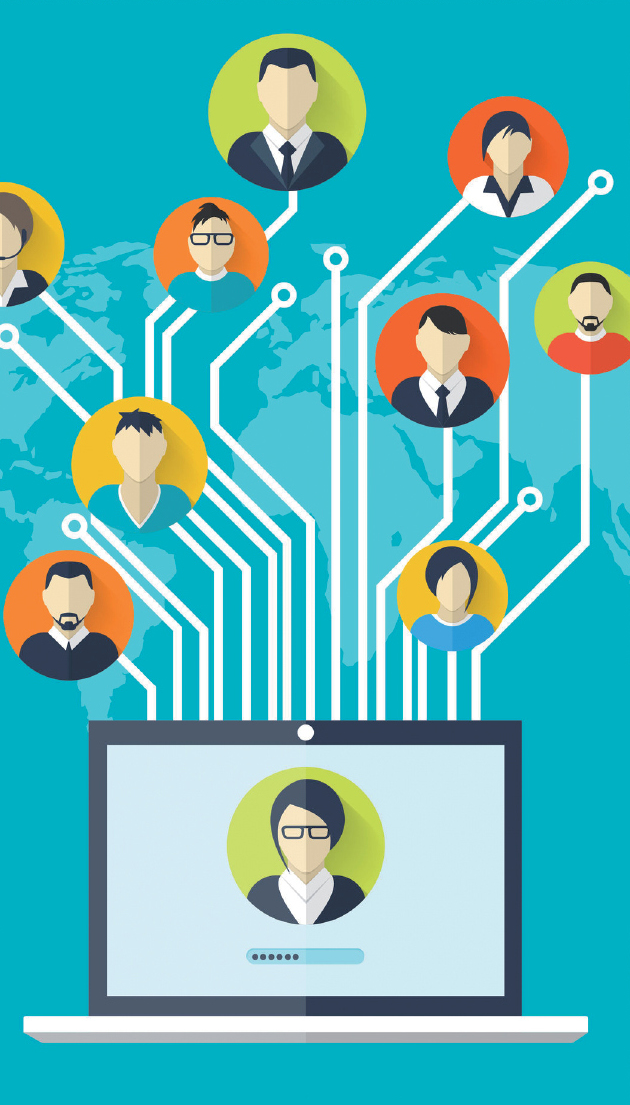 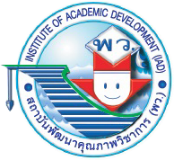 เทคโนโลยี (วิทยาการคำนวณ)
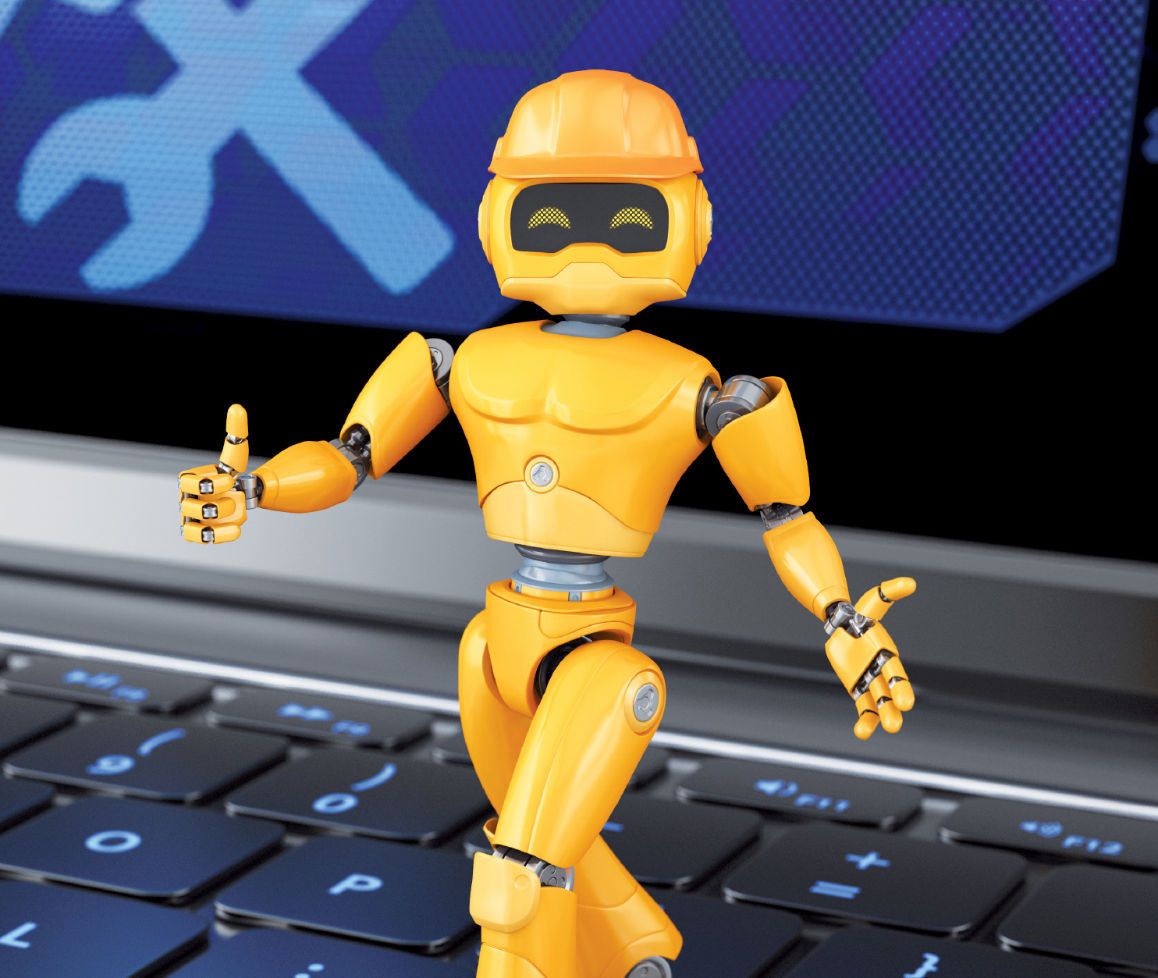 ๔
ชั้นประถมศึกษาปีที่
การแก้ปัญหา
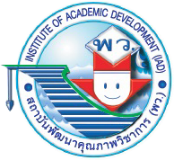 แผนผังหัวข้อหน่วยการเรียนรู้
1
การแก้ปัญหา
การออกแบบโปรแกรม
การแก้ปัญหา
การใช้เหตุผลเชิงตรรกะ
ในการแก้ปัญหา
ขั้นตอนการแก้ปัญหา
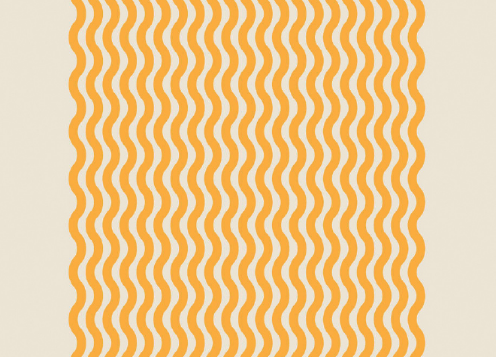 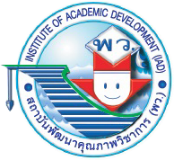 การปรุงบะหมี่กึ่งสำเร็จรูป
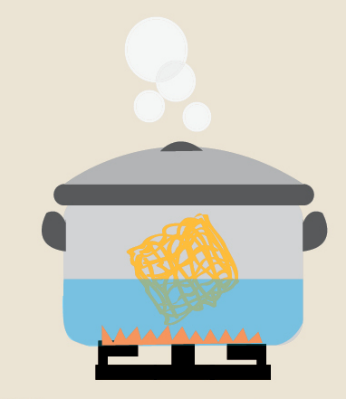 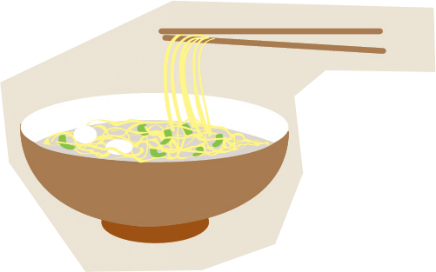 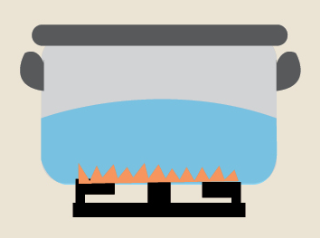 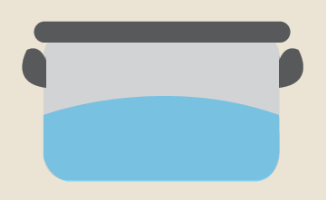 วิธีที่ 1
ต้มต่ออีก 2 นาที
ใส่น้ำในหม้อ
วางหม้อบนเตาหรือใช้หม้อไฟฟ้าต้มน้ำให้เดือด
นำบะหมี่กึ่งสำเร็จรูปใส่ลงในหม้อแล้วปิดฝา
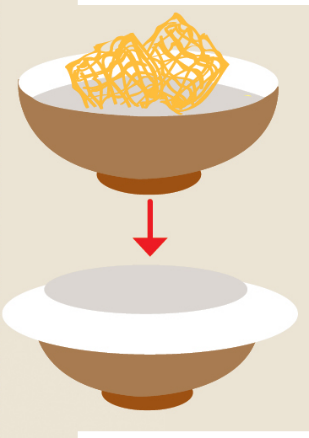 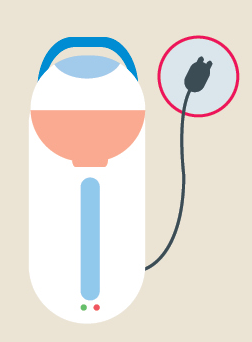 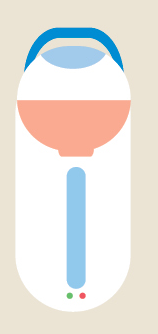 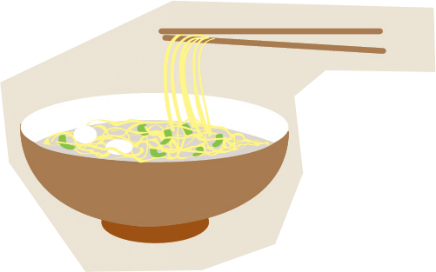 วิธีที่ 2
ตั้งทิ้งไว้ 3 นาที
เสียบปลั๊กไฟกระติกน้ำร้อนไฟฟ้า รอจนน้ำเดือด
ใส่น้ำในกระติกน้ำร้อนไฟฟ้า
นำบะหมี่กึ่งสำเร็จรูปใส่ชาม เทน้ำร้อนลงไป ปิดฝา
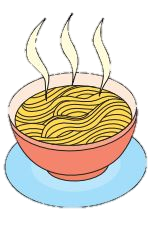 การใช้เหตุผลเชิงตรรกะในการแก้ปัญหา
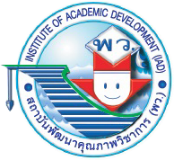 ตัวอย่าง การปรุงบะหมี่กึ่งสำเร็จรูป
การปรุงบะหมี่กึ่งสำเร็จรูปเพื่อรับประทาน การแก้ปัญหานี้สามารถถ่ายทอดความคิดเป็นข้อความได้ ดังนี้
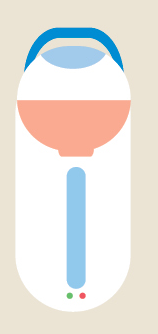 วิธีที่ 2
                        ใช้กระติกน้ำร้อนไฟฟ้า
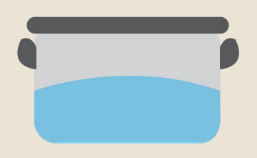 วิธีที่ 1
  ใช้หม้อไฟฟ้า
นักเรียนมีวิธีการปรุงบะหมี่กึ่งสำเร็จรูปวิธีใดอีกบ้าง วิธีการของนักเรียนดีอย่างไร
นำบะหมี่ใส่ลงในหม้อ แล้วปิดฝา
นำบะหมี่ใส่ชาม เทน้ำร้อน ปิดฝา
ใส่น้ำในกระติกน้ำร้อนไฟฟ้า
ต้มต่ออีก 2 นาที
ตั้งทิ้งไว้ 3 นาที
ใส่น้ำในหม้อ
ต้มน้ำให้เดือด
เสียบปลั๊กไฟ รอจนน้ำเดือด
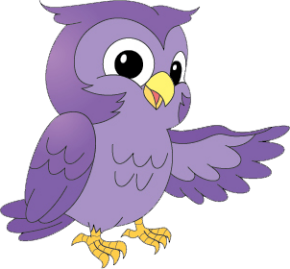 คำถามสำคัญ
1.1
ฝึกลำดับความคิด
กิจกรรมที่
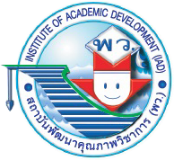 0
วัตถุประสงค์
บอกลำดับขั้นตอนแนวทางการแก้ปัญหาที่สนใจได้
วัสดุอุปกรณ์
สมุดสำหรับจดบันทึก หรือแบบฝึกหัด  	1   เล่ม
ปากกา			        	1   ด้าม
วิธีปฏิบัติ
นักเรียนเขียนลำดับของการทำกิจกรรม  ดังนี้
นักเรียนมีวิธีการใดบ้างในการชงนม อธิบาย 2-3 วิธี
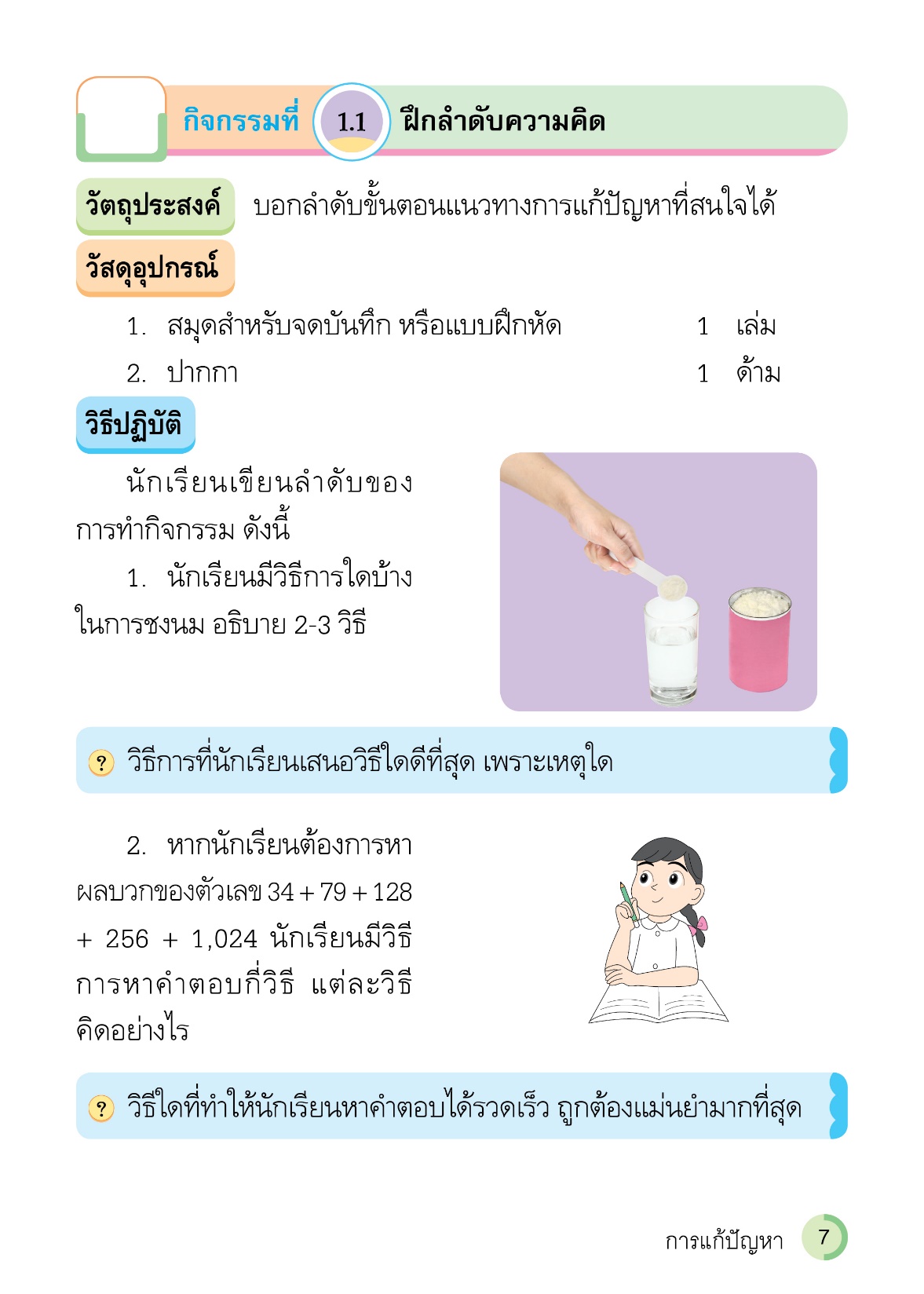 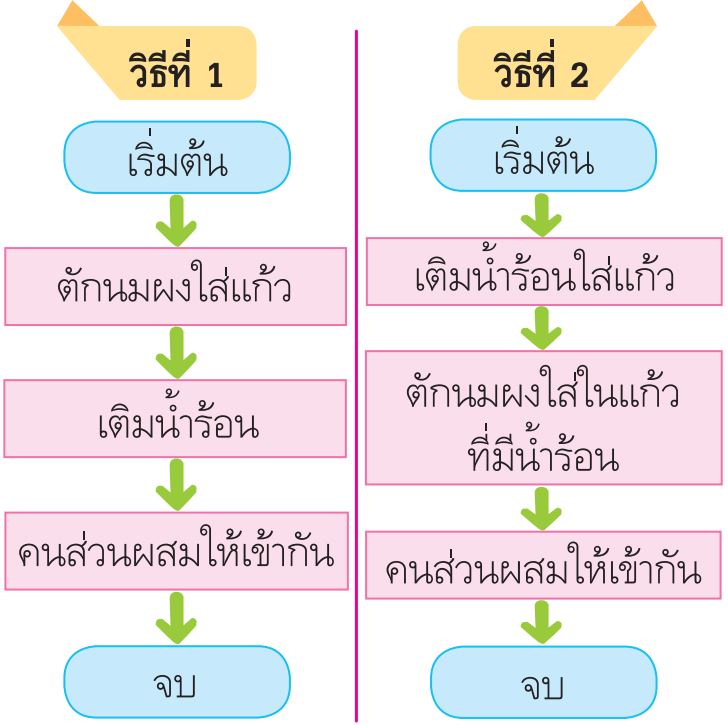 วิธีการที่นักเรียนเสนอวิธีใดดีที่สุด เพราะเหตุใด
?
ตอบ วิธีที่ 2 เพราะส่วนผสมจะละลายเข้ากันเร็วกว่า
1.1
ฝึกลำดับความคิด
กิจกรรมที่
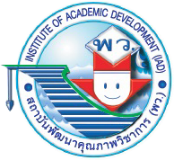 0
หากนักเรียนต้องการหาผลบวกของตัวเลข 34 + 79 + 128 + 256 + 1,024 นักเรียนมีวิธีการหาคำตอบกี่วิธี  แต่ละวิธีคิดอย่างไร
วิธีที่ 1
วิธีที่ 2
1,024
256
1,280
128
1,408
79
1,487
34
1,521
(34 + 79) + (128 + 256) + (1,024)
=  113 + 384 + 1,024
=  1,521
+

+

+

+
วิธีใดที่ทำให้นักเรียนหาคำตอบได้รวดเร็ว ถูกต้องแม่นยำมากที่สุด
?
ตอบ วิธีที่ 1 เพราะเป็นการแสดงขั้นตอนวิธีการคำนวณในแต่ละหลักอย่างชัดเจน มีโอกาสคำนวณผิดพลาดได้น้อย
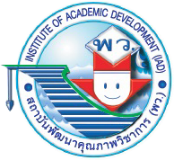 การแก้ปัญหา (problem solving)
การให้เหตุผล (reasoning)

	เป็นการคิดและอธิบายความคิดออกมาเป็นแผนงาน  สำหรับการแก้ปัญหานั้นเราอาจเสนอวิธีการแก้ปัญหาโดยการถ่ายทอดออกมาเป็นข้อความ  ซึ่งแสดงวิธีการแก้ปัญหาออกมาเป็นลำดับขั้น ทำให้มองเห็นวิธีการแก้ปัญหาได้อย่างชัดเจน โดยแต่ละขั้นจะต้องพิจารณาเงื่อนไขหรือเหตุผลประกอบด้วย
เป็นการค้นหาคำตอบ หาวิธีแก้ปัญหาหรือทำงานนั้นให้สำเร็จ โดยเริ่มจากการกำหนดคำถามเกี่ยวกับปัญหานั้นว่าเราจะแก้ปัญหาหรือทำงานนั้นให้สำเร็จได้อย่างไร
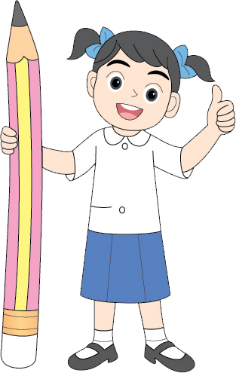 การเลือกวิธีการแก้ปัญหาทุกปัญหานั้น  นักเรียนควรพิจารณาเงื่อนไขให้ครบทุกกรณี สำหรับแนวทางการแก้ปัญหานั้น นักเรียนอาจนำเครื่องมือต่าง ๆ ที่มีอยู่มาช่วยได้เช่นกัน วิธีการแก้ปัญหาวิธีหนึ่งอาจจะดีสำหรับเพื่อนแต่อาจไม่เหมาะสมกับตัวนักเรียนก็ได้เช่นกัน
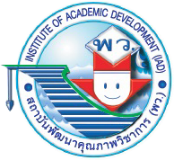 ตัวอย่าง การวัดความกว้างและความยาวของห้องเรียน
	
	หากต้องการวัดความยาว การประมาณด้วยสายตาจะทำให้มีข้อผิดพลาดอยู่มาก การวัดนั้นต้องมีเครื่องมือวัดที่เหมาะสม เพื่อให้ได้ค่าการวัดที่ถูกต้อง โดยเครื่องมือสำหรับการวัดมีหลายชนิด  เช่น ไม้บรรทัด สายวัด ตลับเมตร
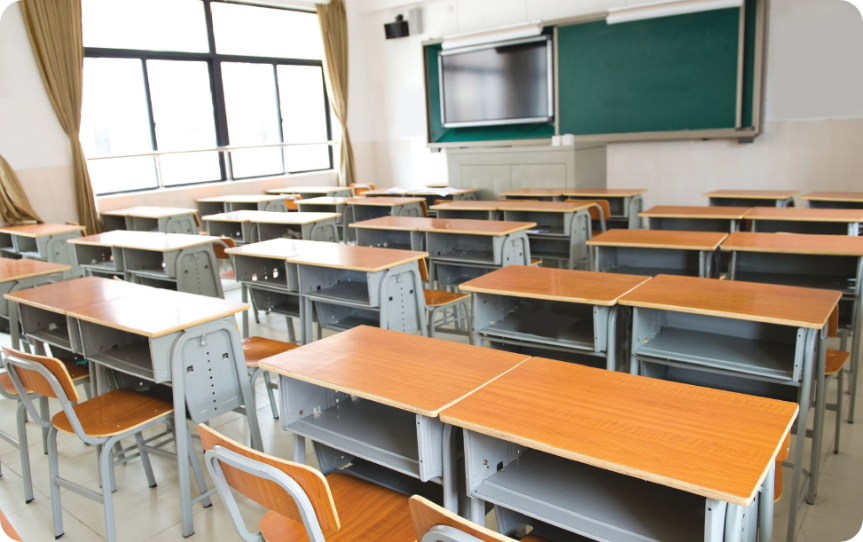 หากเลือกใช้ไม้บรรทัดในการวัดเป็นระยะ ๆ ตามความยาวของไม้บรรทัด แล้วนำค่าที่ได้มารวมกัน ค่าการวัดที่ได้ อาจมีความผิดพลาดได้เช่นกัน  หากเลือกใช้สายวัด จะวัดได้สะดวกมากขึ้น หรือหากใช้ตลับเมตรจะวัดได้สะดวกรวดเร็วและแม่นยำมากขึ้น ซึ่งการเลือกใช้เครื่องมือใดนั้น นักเรียนต้องพิจารณาเงื่อนไขด้วย
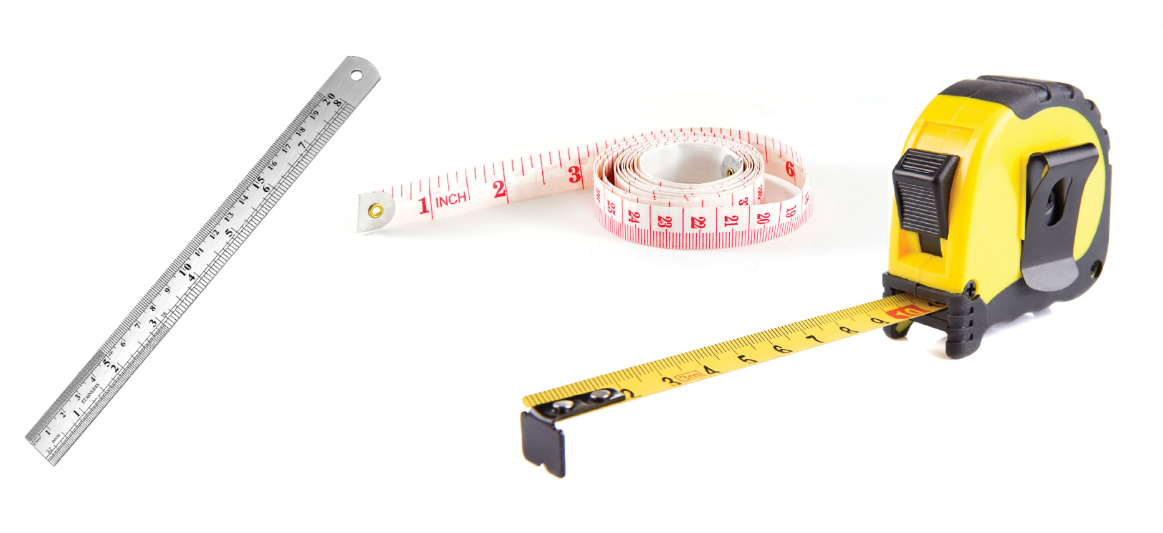 ใครจะไปถึงโรงเรียนก่อนกัน
กิจกรรมที่
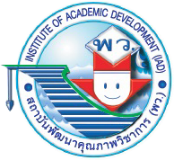 1.2
0
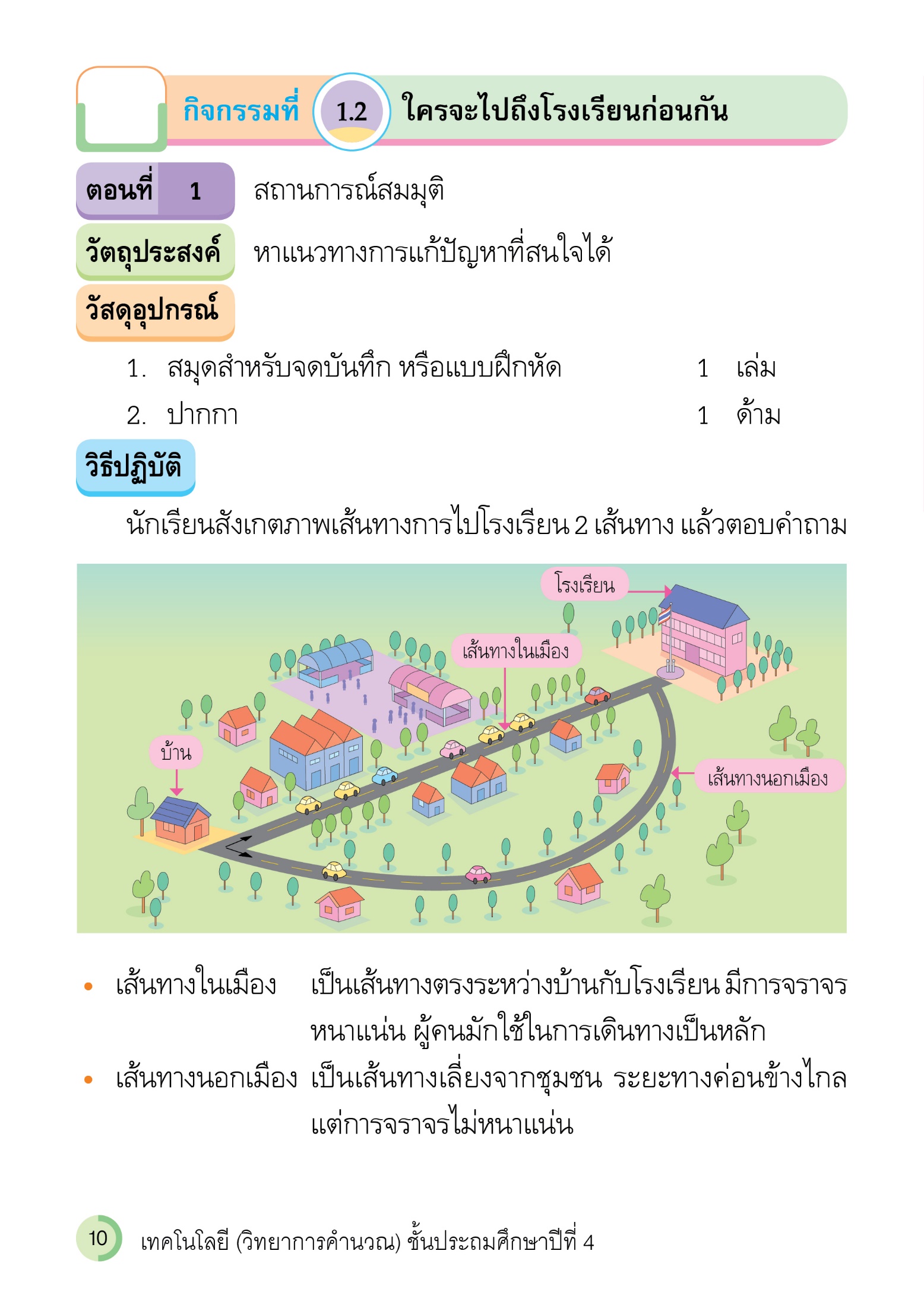 ตอนที่ 1         สถานการณ์สมมุติ
วัตถุประสงค์      หาแนวทางการแก้ปัญหาที่สนใจได้
วัสดุอุปกรณ์
สมุดสำหรับจดบันทึก หรือแบบฝึกหัด  1   เล่ม
ปากกา			    1   ด้าม
เส้นทางในเมือง - เส้นทางตรงจากบ้านถึงโรงเรียนการจราจรหนาแน่น ผู้คนมักใช้เดินทางเป็นหลัก
เส้นทางนอกเมือง - เป็นทางเลี่ยงจากชุมชน ระยะทางค่อนข้างไกล แต่การจราจรไม่หนาแน่น
วิธีปฏิบัติ
นักเรียนสังเกตภาพเส้นทางการไปโรงเรียน 2 เส้นทางแล้วตอบคำถาม
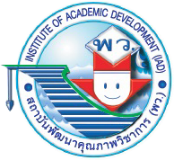 เดินไปโรงเรียน ถีบจักรยาน ผู้ปกครองขับรถไปส่ง โดยสารรถประจำทาง
1
นักเรียนมีวิธีเดินทางไปโรงเรียนวิธีใดบ้าง บอกมาหลาย ๆ วิธี
2
ผู้ปกครองขับรถไปส่ง  เพราะเดินทางรวดเร็ว
และไม่ต้องจอดรับนักเรียนหลายคน
วิธีเดินทางวิธีใดรวดเร็วที่สุด เพราะเหตุใด
3
วิธีเดินทางวิธีใดประหยัดที่สุด เพราะเหตุใด
เดินไปโรงเรียน เพราะไม่เสียค่าใช้จ่ายในการเดินทาง
ผู้ปกครองขับรถไปส่ง เพราะผู้ปกครองดูแลระหว่างการเดินทาง
4
วิธีเดินทางวิธีใดปลอดภัยที่สุด เพราะเหตุใด
5
หากวันนี้นักเรียนตื่นเช้า นักเรียนจะเดินทางไปโรงเรียนด้วยวิธีใด และเลือกเส้นทางใด  เพราะเหตุใด
ถีบจักรยานไปโรงเรียน และเลือกเส้นทางนอกเมือง เพราะเลี่ยงสถานการณ์รถติด
6
หากวันนี้นักเรียนตื่นสาย นักเรียนจะเดินทางไปโรงเรียนด้วยวิธีใด และเลือกเส้นทางใด  เพราะเหตุใด
ให้ผู้ปกครองขับรถไปส่ง และเลือกเส้นทางนอกเมือง เพราะรวดเร็วและการจราจรไม่ติดขัด
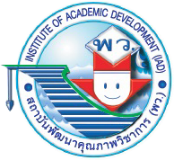 ตอนที่ 2 	          สถานการณ์จริง
วัตถุประสงค์        ประยุกต์ใช้แนวทางการแก้ปัญหาในชีวิตจริงได้
วัสดุอุปกรณ์
สมุดสำหรับจดบันทึก หรือแบบฝึกหัด  1   เล่ม
ปากกา			          1   ด้าม
นักเรียนพบปัญหาใดบ้างในการเดินทางไปโรงเรียน

นักเรียนมีวิธีแก้ปัญหานั้นอย่างไร
ตอบ รถติด การจราจรหนาแน่น
?
?
ตอบ ใช้เส้นทางไปโรงเรียนเส้นทางอื่น เพื่อหลีกเลี่ยงรถติด หรือเริ่มออกเดินทางจากบ้านแต่เช้า
วิธีปฏิบัติ
นักเรียนสำรวจเส้นทางการเดินทางจากบ้านไปโรงเรียนของตนเอง แล้วอธิบายระยะทางและสภาพของแต่ละเส้นทาง


นักเรียนวางแผนการเดินทางจากบ้านไปโรงเรียนให้ทันเวลา โดยคำนึงถึงความรวดเร็ว ประหยัด ปลอดภัย และเหมาะสมกับสภาพของตนเอง
ตอบ    เส้นทางที่ 1 เป็นเส้นทางตรงระหว่างบ้านกับโรงเรียน มีการจราจรหนาแน่น ระยะทางประมาณ 1 กิโลเมตร
         เส้นทางที่ 2 เป็นเส้นทางเลี่ยงจากชุมชน การจราจรไม่หนาแน่น ระยะทางประมาณ 2 กิโลเมตร
ตอบ เลือกวิธีการเดินทางโดยให้ผู้ปกครองไปส่ง ใช้เส้นทางที่ 1 เพราะระยะทางใกล้กว่าเส้นทางที่ 2
ตัวอย่าง เกม OX
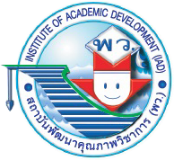 เป็นเกมที่ให้ผู้เล่นเขียนตารางขนาด 3 x 3 บนกระดาษ โดยมีผู้เล่น 2 คน คนหนึ่งเขียน O อีกคนเขียน X ลงในช่องของตารางที่ไม่ซ้ำกัน โดยสลับกันเขียน หากฝ่ายใดเขียน O หรือ X ติดกัน 3 ตัวได้ก่อน ฝ่ายนั้นจะเป็นฝ่ายชนะ
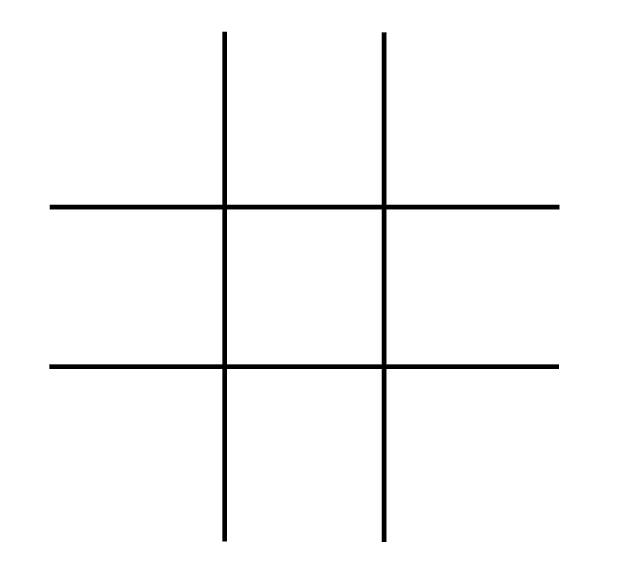 การเล่นเกมนี้ หากต้องการชนะ นักเรียนต้องเขียน O หรือ X ให้เรียงต่อกันได้ก่อนที่คู่แข่งจะทำได้ ดังนั้น นักเรียนต้องคาดเดาสิ่งที่คู่แข่งของนักเรียนกำลังคิดด้วย
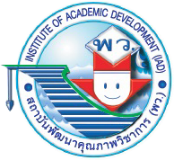 เล่นเกม OX
กิจกรรมที่
1.3
0
วัตถุประสงค์
ใช้เหตุผลเชิงตรรกะในการแก้ปัญหา การคาดการณ์ผลลัพธ์จากปัญหาอย่างง่ายได้
วัสดุอุปกรณ์
สมุดสำหรับจดบันทึก หรือแบบฝึกหัด	1   เล่ม
ปากกา			   	1   ด้าม
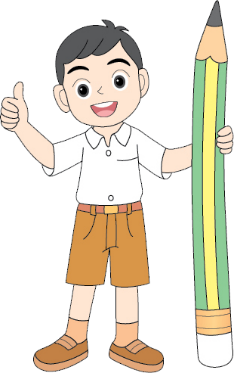 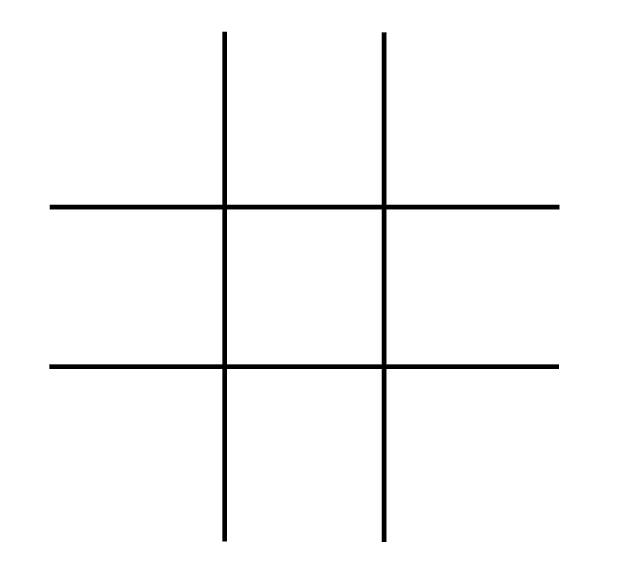 วิธีปฏิบัติ
นักเรียนเล่นเกม ox กับเพื่อน โดยครั้งแรกให้เพื่อนเริ่มเล่นก่อนและครั้งที่ 2 นักเรียนเริ่มเล่นก่อน
?
ในการเล่นเกม ox ฝ่ายที่เล่นก่อนหรือหลังจะได้เปรียบหรือเสียเปรียบอย่างไร
ในการเล่นเกม ox เป็นไปได้หรือไม่ที่เขียนเต็มทุกช่องแล้วยังไม่มีผู้ชนะ
เกม ox สามารถเพิ่มช่องได้หรือไม่ และจะเพิ่มอย่างไร
?
?
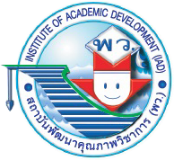 1
5
ระบุปัญหา เป็นการทำความเข้าใจเกี่ยวกับปัญหาว่าต้องการอะไร โจทย์ต้องการทราบอะไร
ทดสอบและประเมินผล เป็นการตรวจสอบผลลัพธ์ที่ได้ว่าสามารถแก้ปัญหาที่ต้องการได้หรือไม่
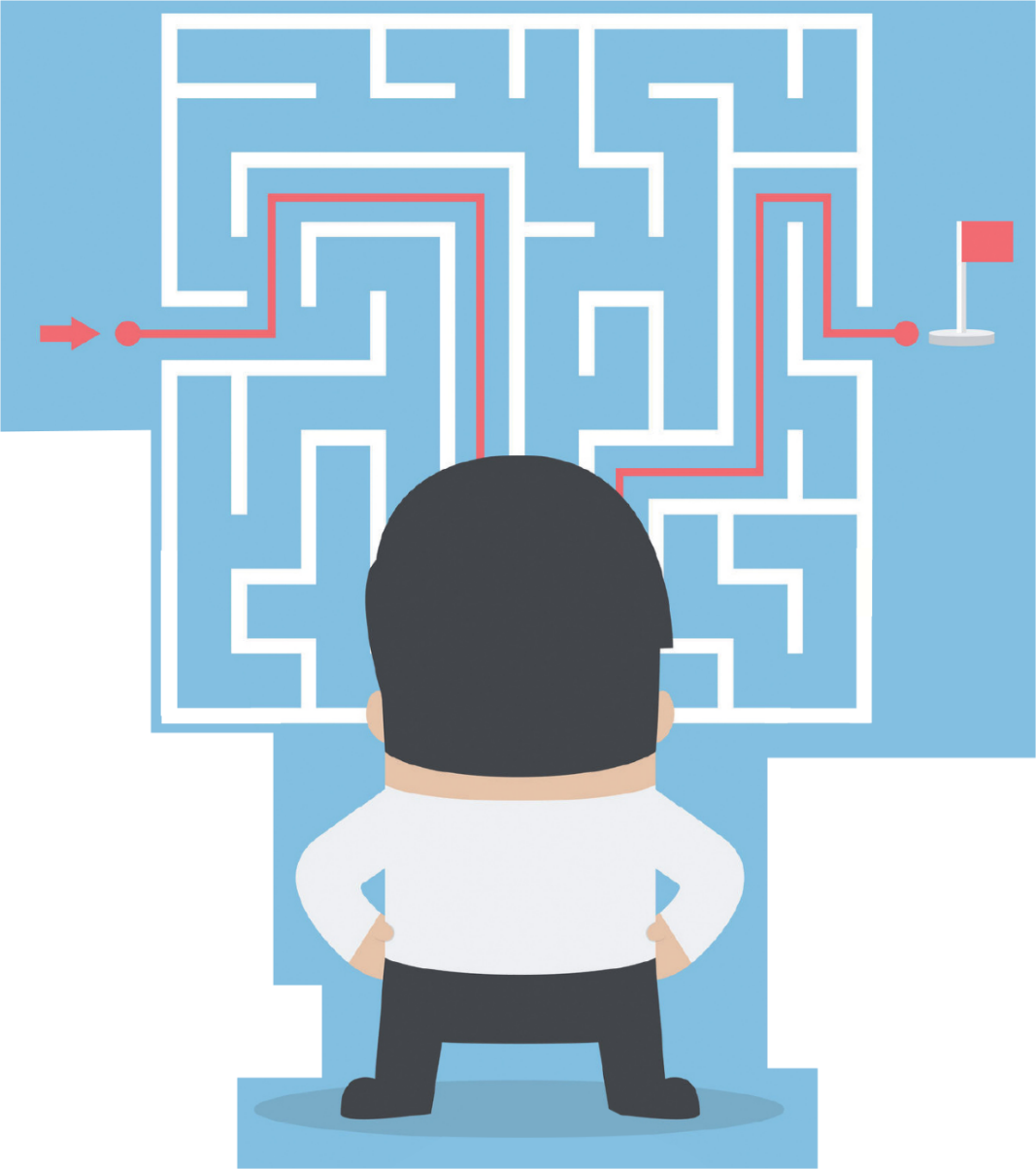 ขั้นตอน
การแก้ปัญหา
4
แก้ปัญหา เป็นการเริ่มแก้ปัญหาตามวิธีการที่เลือก
2
3
วางแผนการแก้ปัญหา เป็นการวางแผน ออกแบบวิธีการแก้ปัญหาซึ่งอาจมีได้หลายวิธี โดยเลือกวิธีการที่เหมาะสมกับสถานการณ์ของตนเอง
รวบรวมข้อมูล เป็นการรวบรวมข้อมูล นำความรู้ที่มีอยู่หรือหาความรู้เพิ่มเติมมาแก้ปัญหานั้น
ตัวอย่าง พาเด็กน้อยขึ้นจรวด
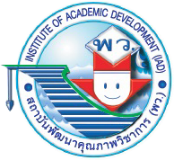 เด็กคนหนึ่งจะเดินทางผ่านด่านไปขึ้นจรวดที่อยู่อีกด้านหนึ่ง แต่ต้องเสียค่าใช้จ่ายตามตาราง นักเรียนจะหาเส้นทางพาเด็กเดินผ่านไปได้อย่างไร ให้เสียค่าใช้จ่ายน้อยที่สุด และการเดินทางต้องเดินทางขึ้นหรือลง ไปทางซ้ายหรือขวา ไม่สามารถเดินทางแนวทแยงหรือแนวเฉียงได้
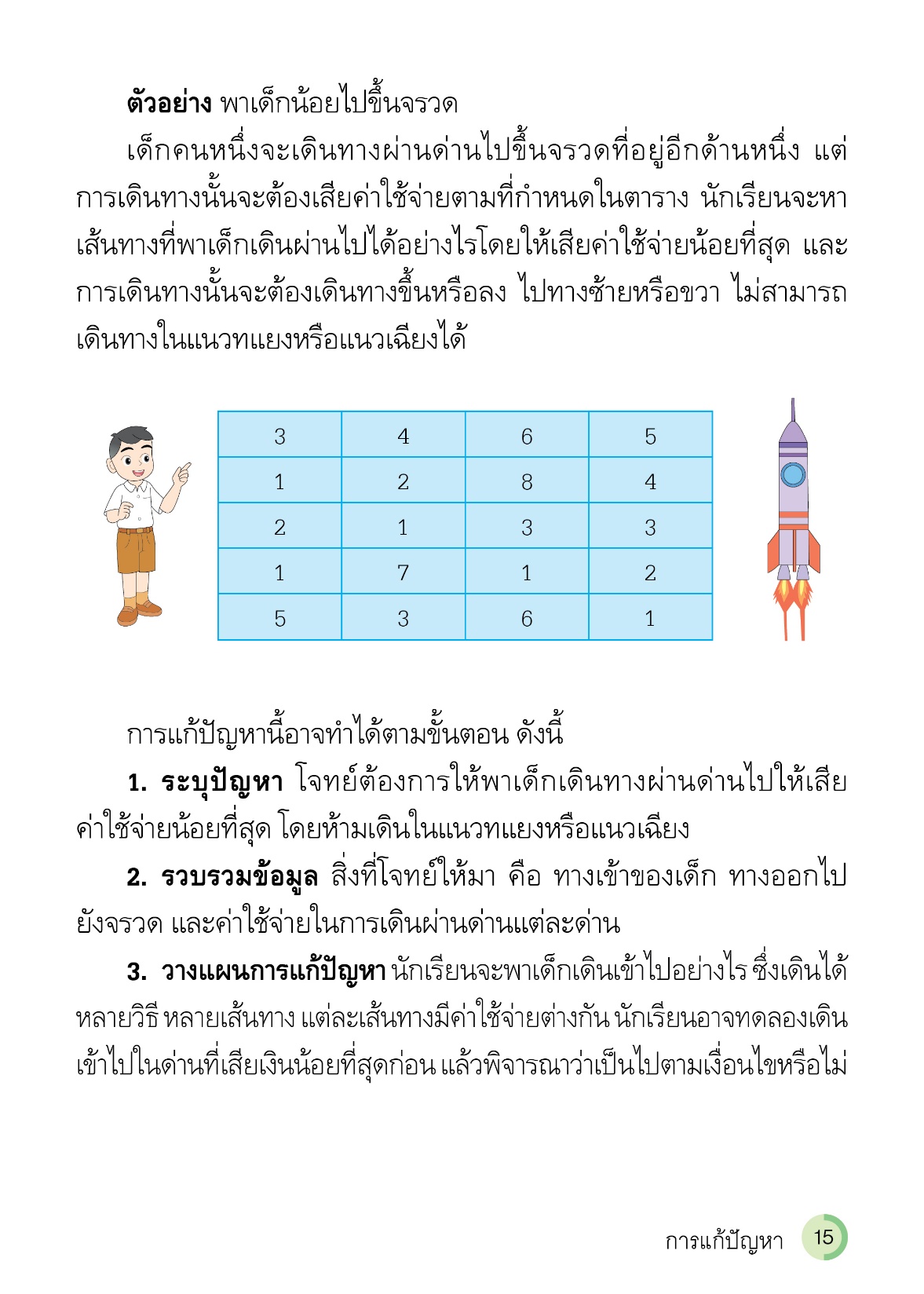 ตัวอย่าง พาเด็กน้อยขึ้นจรวด
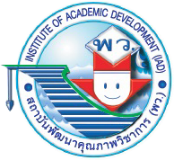 แก้ปัญหา  ทดลองเดินทางไปแต่ละเส้นทาง โดยเส้นทางที่เลือกเป็น ดังนี้





ทดสอบและประเมินผล พบว่าเส้นทางนี้เสียค่าใช้จ่าย 10 หน่วย ซึ่งน้อยที่สุด
การแก้ปัญหาอาจทำได้ตามขั้นตอน ดังนี้
ระบุปัญหา  โจทย์ต้องการให้พาเด็กเดินทางเสียค่าใช้จ่ายน้อยที่สุด และห้ามเดินแนวทแยงหรือแนวเฉียง
รวบรวมข้อมูล  สิ่งที่โจทย์ให้มา คือ ทางเข้า ทางออกไปยังจรวด และค่าใช้จ่ายในการเดินทางแต่ละด่าน
วางแผนการแก้ปัญหา  จะพาเด็กเดินเข้าไปอย่างไร ซึ่งมีหลายวิธี หลายเส้นทาง แต่ละเส้นทางมีค่าใช้จ่ายต่างกัน นักเรียนอาจเดินเข้าไปในด่านที่เสียเงินน้อยที่สุด แล้วพิจารณาว่าเป็นไปตามเงื่อนไขหรือไม่
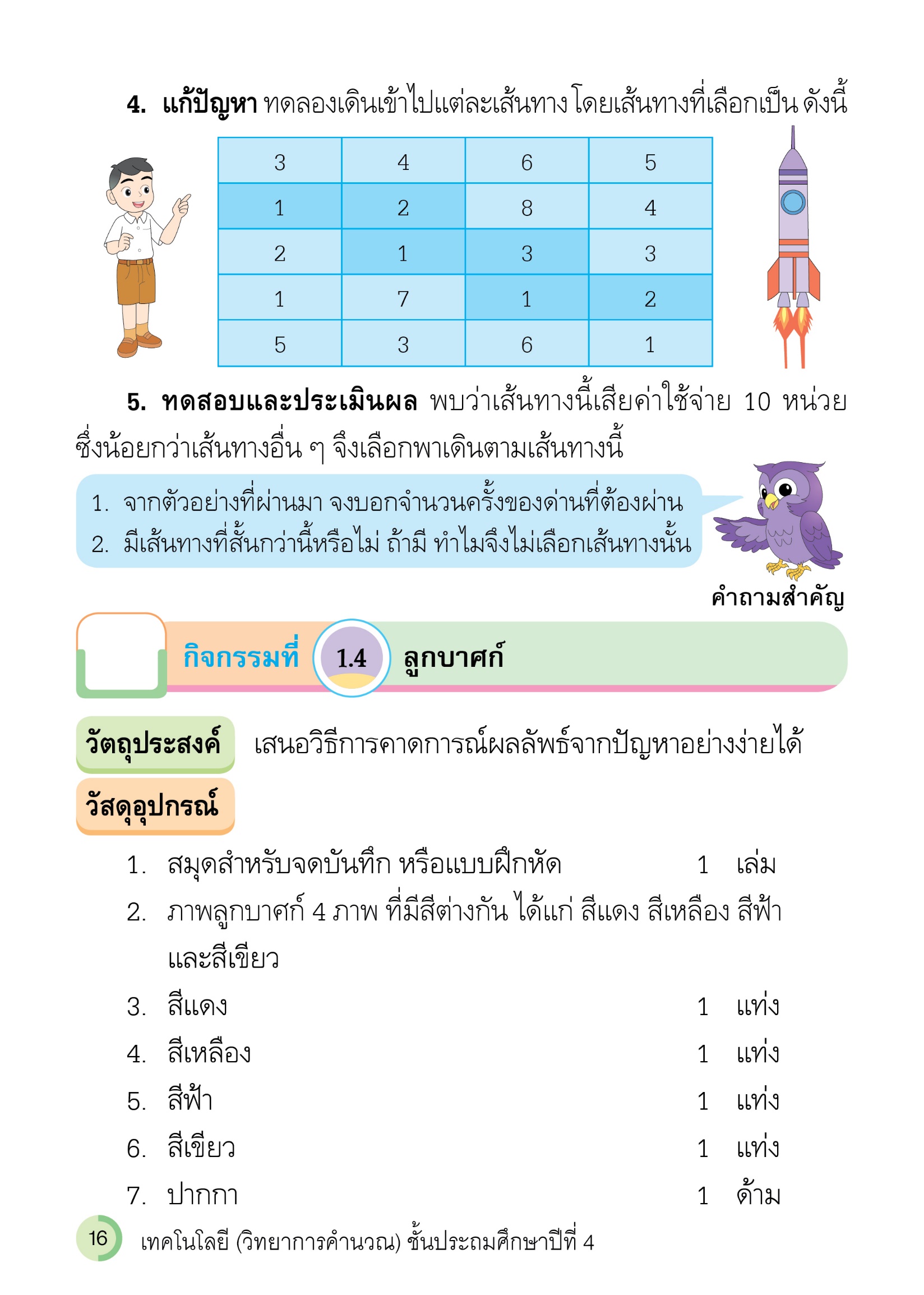 1. จากตัวอย่างที่ผ่านมา จงบอกจำนวนครั้งของด่านที่ต้องผ่าน
2. มีเส้นทางที่สั้นกว่านี้หรือไม่ ถ้ามี ทำไมจึงไม่เลือกเส้นทางนั้น
ตอบ  6 ครั้ง
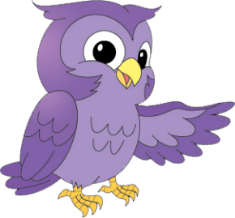 ตอบ   ไม่มี เพราะเส้นทางเดินอื่น ๆ จะเสียค่าใช้จ่ายมาก และการเดินทางจะไม่เป็นไปตามที่เงื่อนไขกำหนดไว้
คำถามสำคัญ
กิจกรรมที่
ลูกบาศก์
1.4
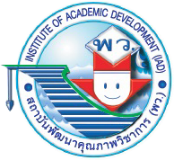 0
วัตถุประสงค์
เสนอวิธีการคาดการณ์ผลลัพธ์จากปัญหาอย่างง่ายได้
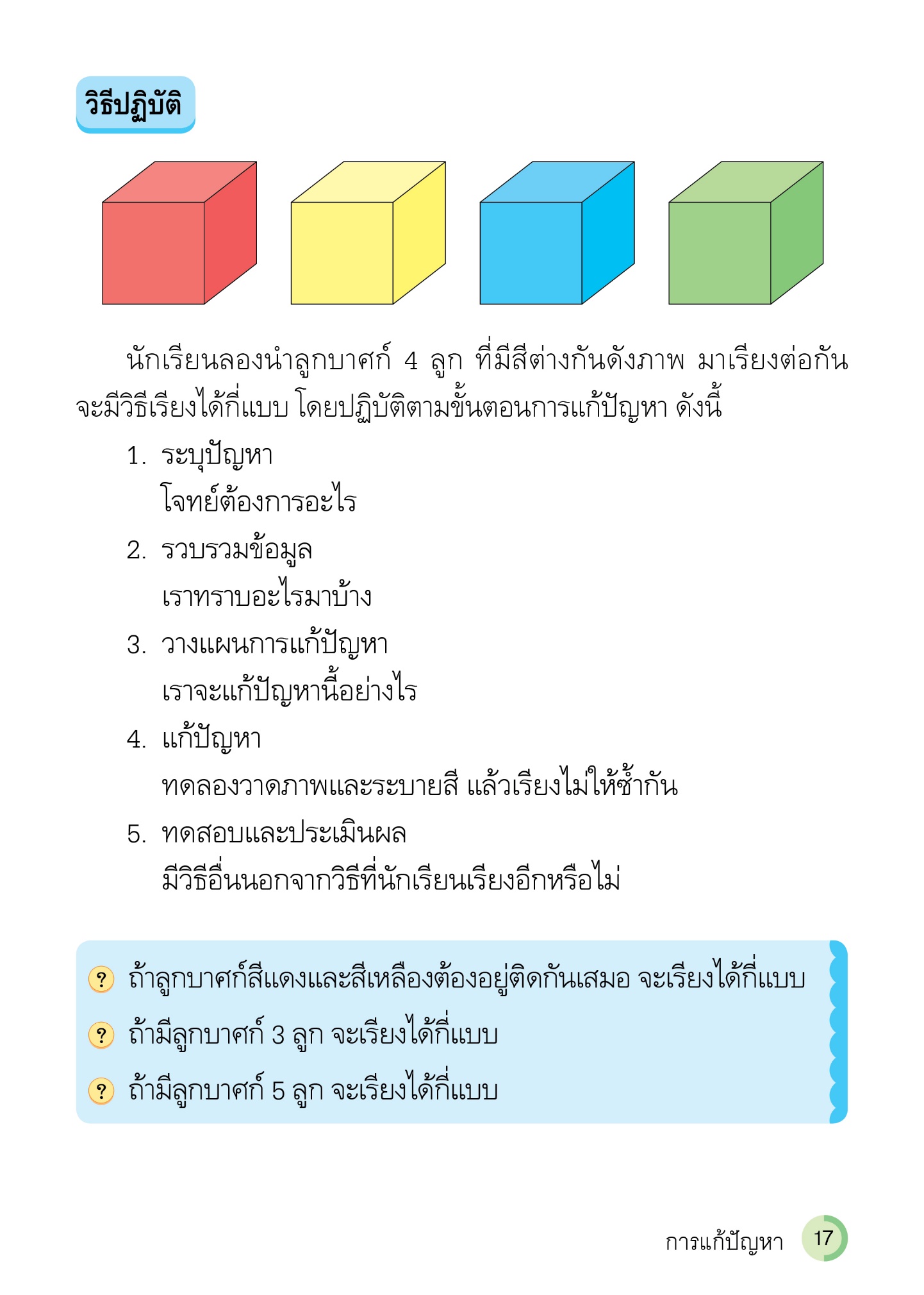 วัสดุอุปกรณ์

สมุดสำหรับจดบันทึก หรือแบบฝึกหัด				1   เล่ม
ภาพลูกบาศก์ 4 ภาพ ที่มีสีต่างกัน ได้แก่ สีแดง สีเหลือง สีฟ้า และสีเขียว
สีแดง 							1 แท่ง
สีเหลือง 						1 แท่ง
สีฟ้า 							1 แท่ง
สีเขียว 						1 แท่ง
ปากกา 						1 ด้าม
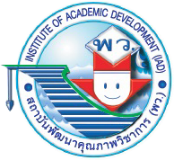 วิธีปฏิบัติ
นักเรียนลองนำลูกบาศก์ 4 ลูก ที่มีสีต่างกัน มาเรียงต่อกัน จะมีวิธีเรียงได้กี่แบบ โดยปฏิบัติตามขั้นตอนการแก้ปัญหา ดังนี้
ระบุปัญหา - โจทย์ต้องการอะไร
รวบรวมข้อมูล - เราทราบอะไรมาบ้าง
วางแผนการแก้ปัญหา - เราจะแก้ปัญหานี้อย่างไร
แก้ปัญหา - ทดลองวาดภาพและระบายสี แล้วเรียงไม่ให้ซ้ำกัน
ทดสอบและประเมินผล - มีวิธีอื่นนอกจากวิธีที่นักเรียนเรียงอีกหรือไม่
ตอบ เรียงลูกบาศก์ 4 ลูกได้กี่วิธี
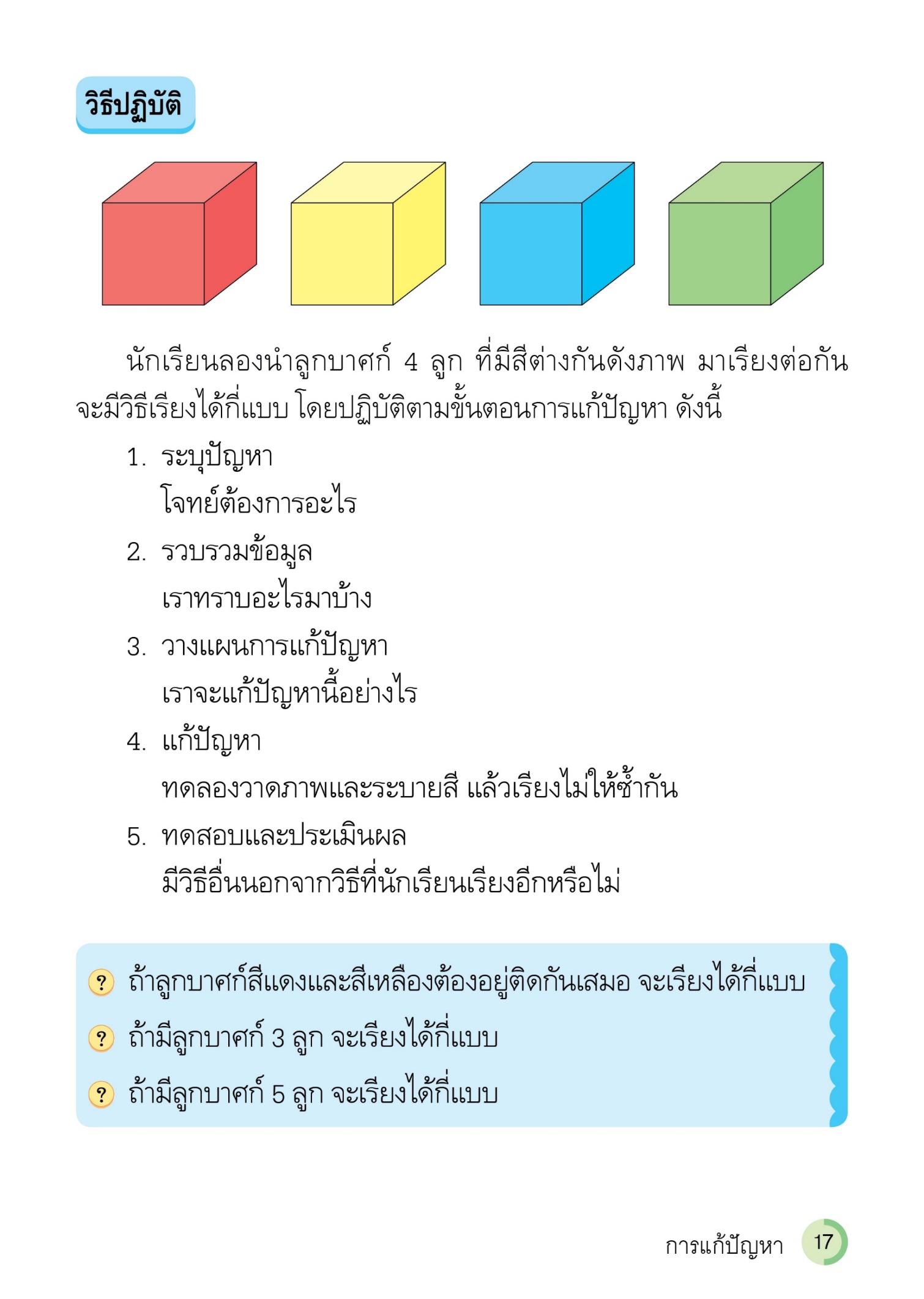 ตอบ ลูกบาศก์ 4 ลูก แต่ละลูกมีสีแตกต่างกัน
ตอบ ลำดับความคิดเป็นข้อความ
ตอบ พิจารณา และตรวจสอบคำตอบที่ได้
ถ้าลูกบาศก์สีแดงและสีเหลืองต้องอยู่ติดกันเสมอ จะเรียงได้กี่แบบ
ถ้ามีลูกบาศก์ 3 ลูก จะเรียงได้กี่แบบ
ถ้ามีลูกบาศก์ 5 ลูก จะเรียงได้กี่แบบ
?
ตอบ   12 	แบบ
ตอบ   6 	แบบ
ตอบ   120 แบบ
?
?
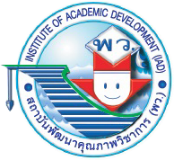 การออกแบบโปรแกรมการแก้ปัญหา
การออกแบบขั้นตอนการแก้ไขปัญหานั้น ควรออกแบบให้ครอบคลุมทุกกรณีตามเงื่อนไขที่โจทย์กำหนด และเราอาจนำขั้นตอนนี้ไปใช้ได้หลาย ๆ ครั้งตามต้องการได้อีกด้วย
ตัวอย่าง การสร้างเครื่องคำนวณสำหรับบวกเลขจำนวนเต็ม 2 จำนวน
วิธีปฎิบัติ 
ระบุปัญหา โจทย์ต้องการให้สร้างเครื่องคำนวณสำหรับบวกเลข
รวบรวมข้อมูล เราทราบมาว่าข้อมูลที่นำมาบวกกันเป็นเลขจำนวนเต็ม 2 จำนวน เมื่อบวกกันแล้วผลลัพธ์ที่ได้จะเป็นเลขจำนวนเต็มเช่นกัน
วางแผนการแก้ปัญหา เราจะแก้ปัญหานี้โดยรับค่าตัวเลขแต่ละค่าเข้ามา ค่าแรกเก็บไว้ใน A ค่าที่ 2 เก็บไว้ใน B จากนั้นนำทั้ง 2 ค่ามารวมกันแล้วเก็บไว้ใน C
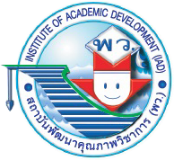 การออกแบบโปรแกรมการแก้ปัญหา
แก้ปัญหา อาจเขียนลำดับการแก้ไขปัญหาเป็นภาพหรือเขียนเป็นขั้นตอน ดังนี้
เริ่มต้น
A
นำค่าแรกเก็บใน A
นำค่าที่ 2 เก็บใน B
B
นำ A กับ B มารวมกันแล้วเก็บใน C
A
B
C
แสดงผล C
จบ
การออกแบบโปรแกรมการแก้ปัญหา
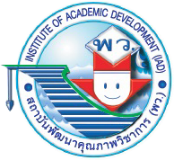 ทดสอบและประเมินผล ลองทดสอบการบวกเลขระหว่าง 2 กับ 3								จากขั้นตอนการแก้ไขปัญหาที่ออกแบบขึ้น ทดลองให้ค่าแรกเป็น 2 					จากนั้นทดลองให้ค่าที่ 2 เป็น 3					ระบบทำงาน

	จะเห็นได้ว่าผลลัพธ์ที่ได้เป็น 5 จากการออกแบบขั้นตอนการแก้ไขปัญหาวิธีนี้ จะเห็นได้ว่าขั้นตอนที่ออกแบบขึ้นสามารถนำไปใช้กับตัวเลขต่าง ๆ ได้ และค่าตัวเลขหรือข้อมูล input เปลี่ยนแปลงไป ผลลัพธ์ที่ได้ก็จะเปลี่ยนแปลงไปด้วย
2
3
2
3
5
1.5
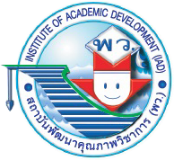 สร้างสรรค์ตัวละคร
กิจกรรมที่
0
วัตถุประสงค์
ออกแบบโปรแกรมการแก้ไขปัญหาอย่างง่ายได้
วัสดุอุปกรณ์
คอมพิวเตอร์	1	เครื่อง
วิธีปฏิบัติ
นักเรียนเขียนโปรแกรมให้ตัวละครสื่อสารระหว่างกัน โดยใช้เครื่องมือฝึกเขียนโปรแกรมผ่านเว็บไซต์ โดยปฏิบัติตามขั้นตอน  ดังนี้
เปิดเว็บไซต์ https://code.org แล้วเลือกภาษาที่ใช้
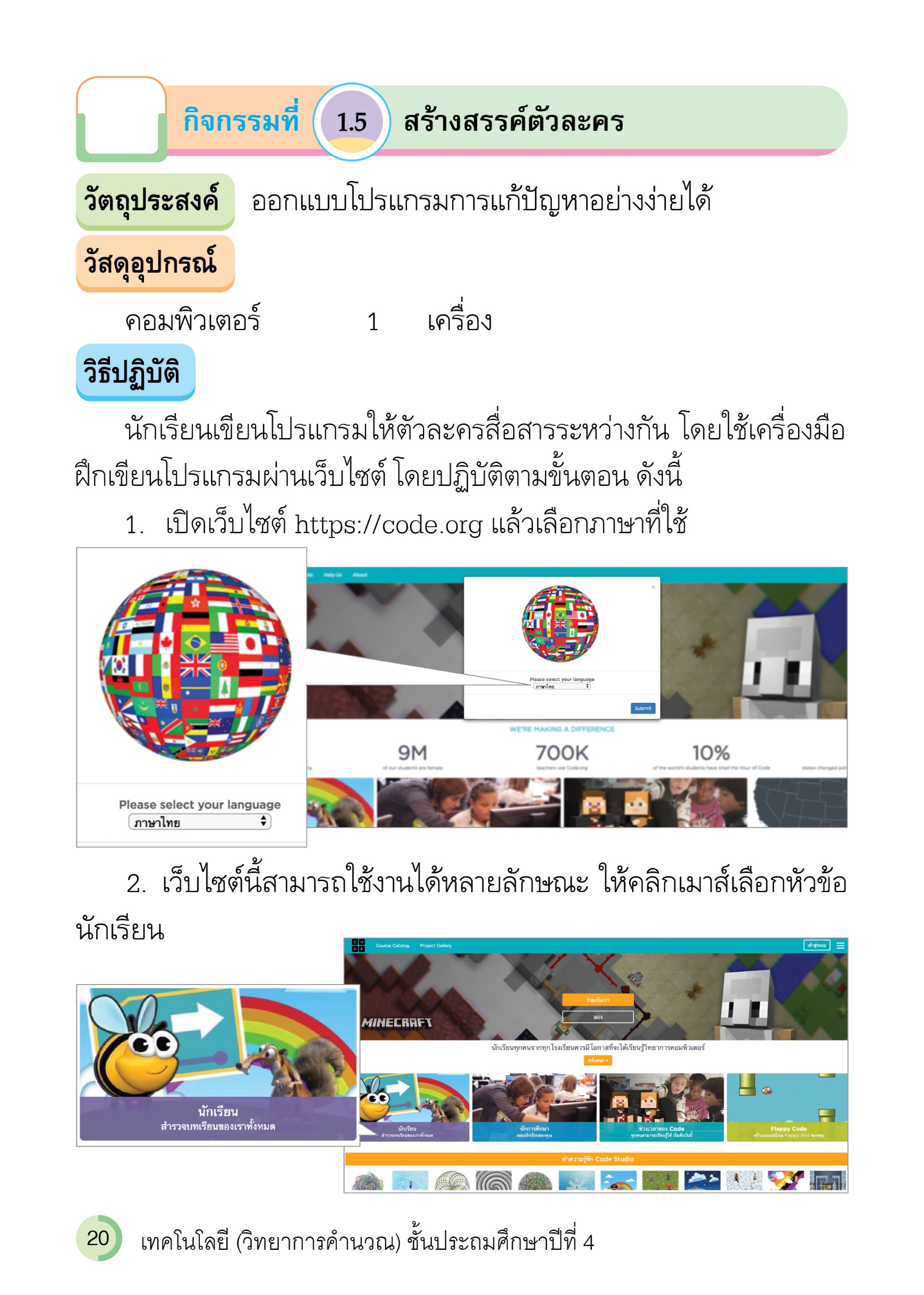 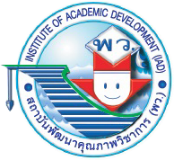 เว็บไซต์นี้สามารถใช้งานได้หลายลักษณะ ให้คลิกเมาส์เลือกหัวข้อนักเรียน
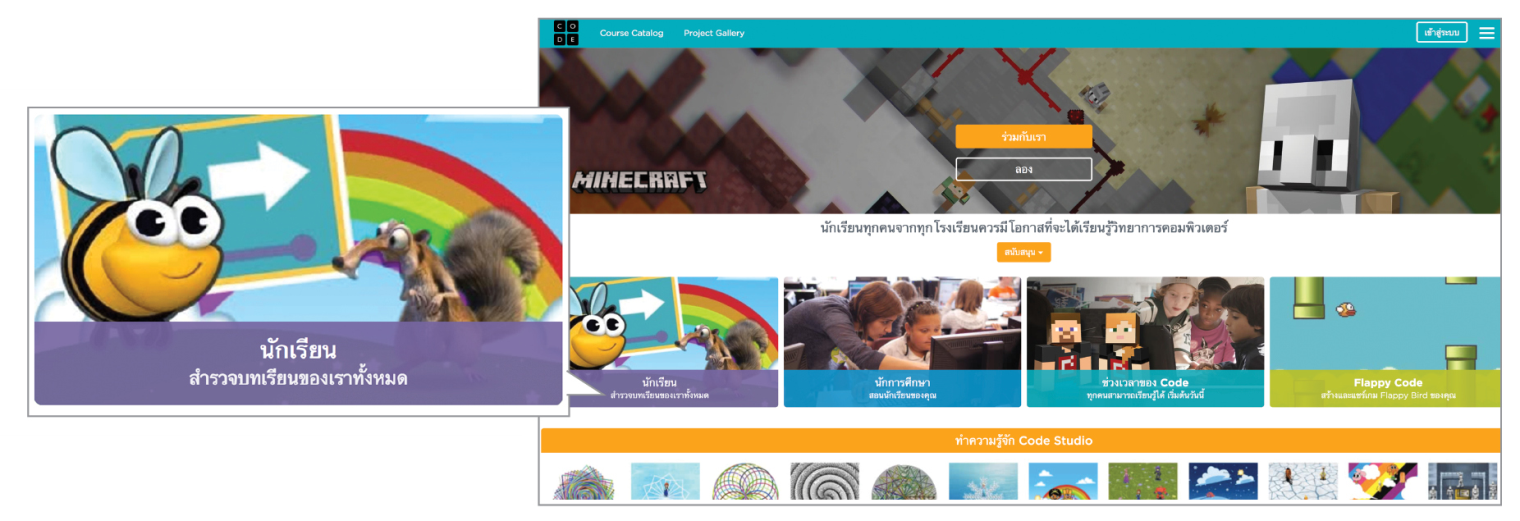 3.   คลิกเมาส์เลือกคอร์ส 2
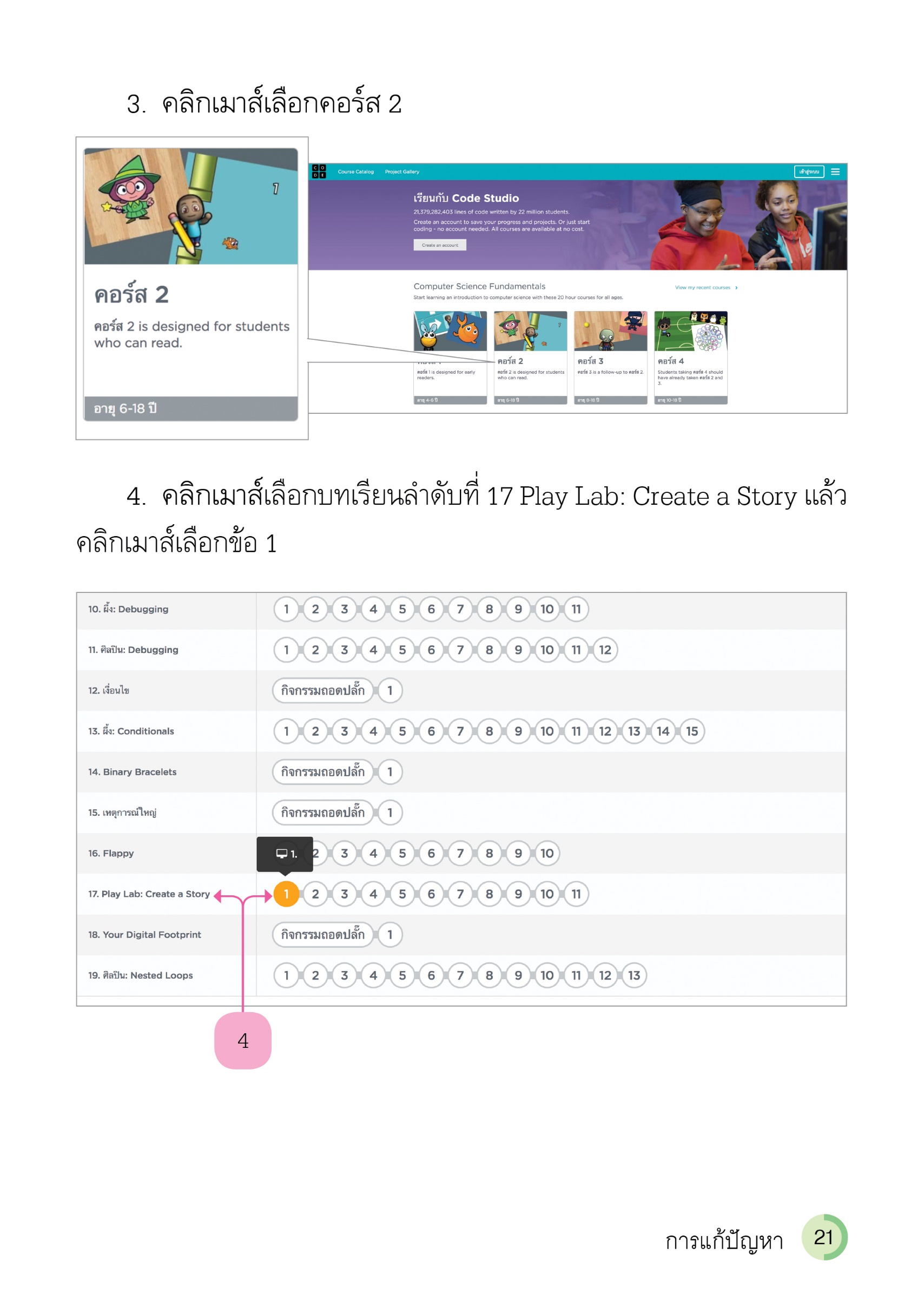 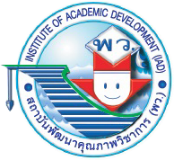 คลิกเมาส์เลือกบทเรียนลำดับที่ 17 Play Lab: Create a Story แล้วคลิกเมาส์เลือกข้อ 1
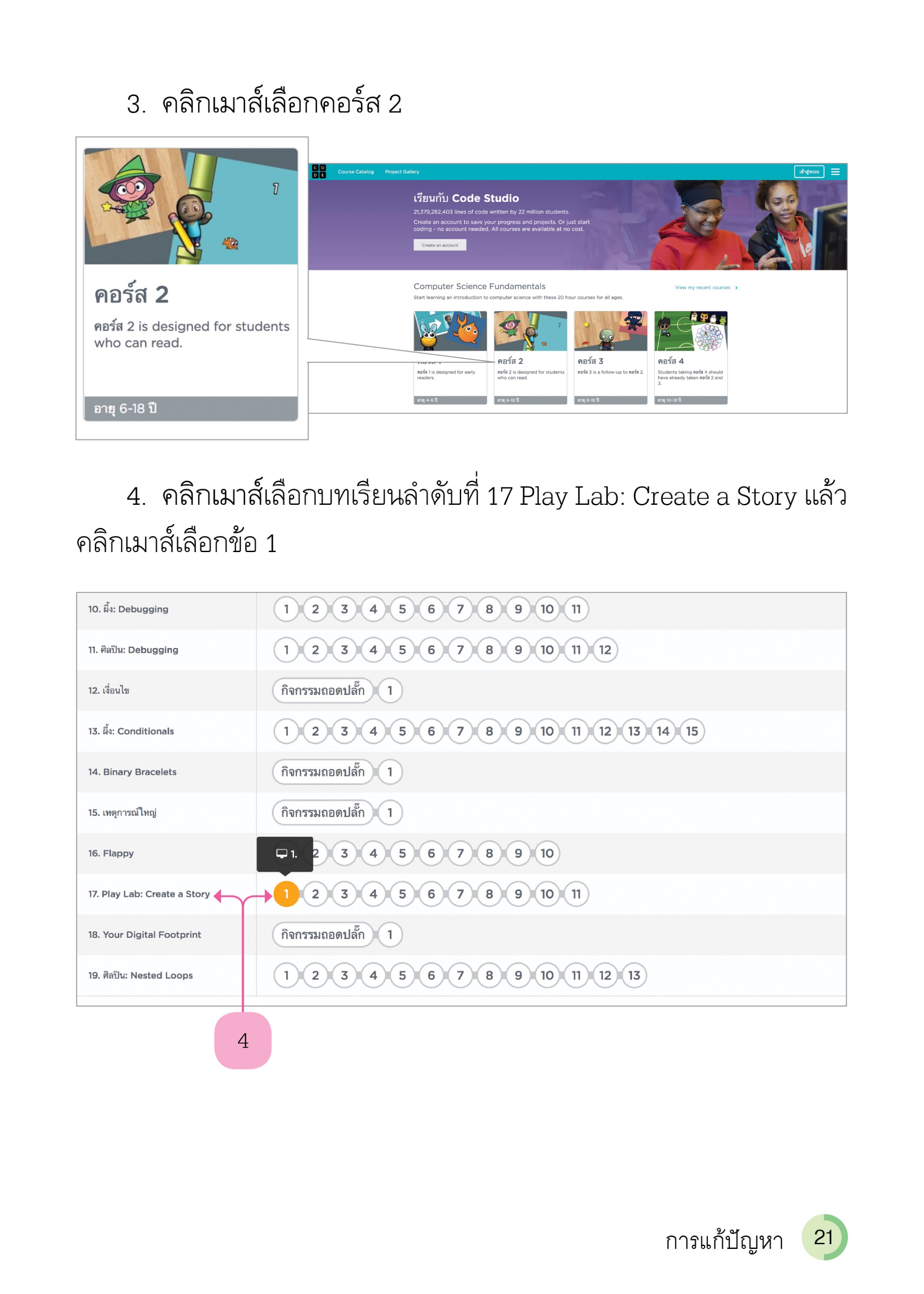 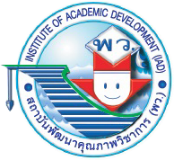 เขียนโปรแกรมให้ตัวละครสื่อสาร โดยคลิกเมาส์ลากบล็อกคำสั่งมาวางตรงพื้นที่ทำงาน
โปรแกรมจะแสดง ดังภาพ
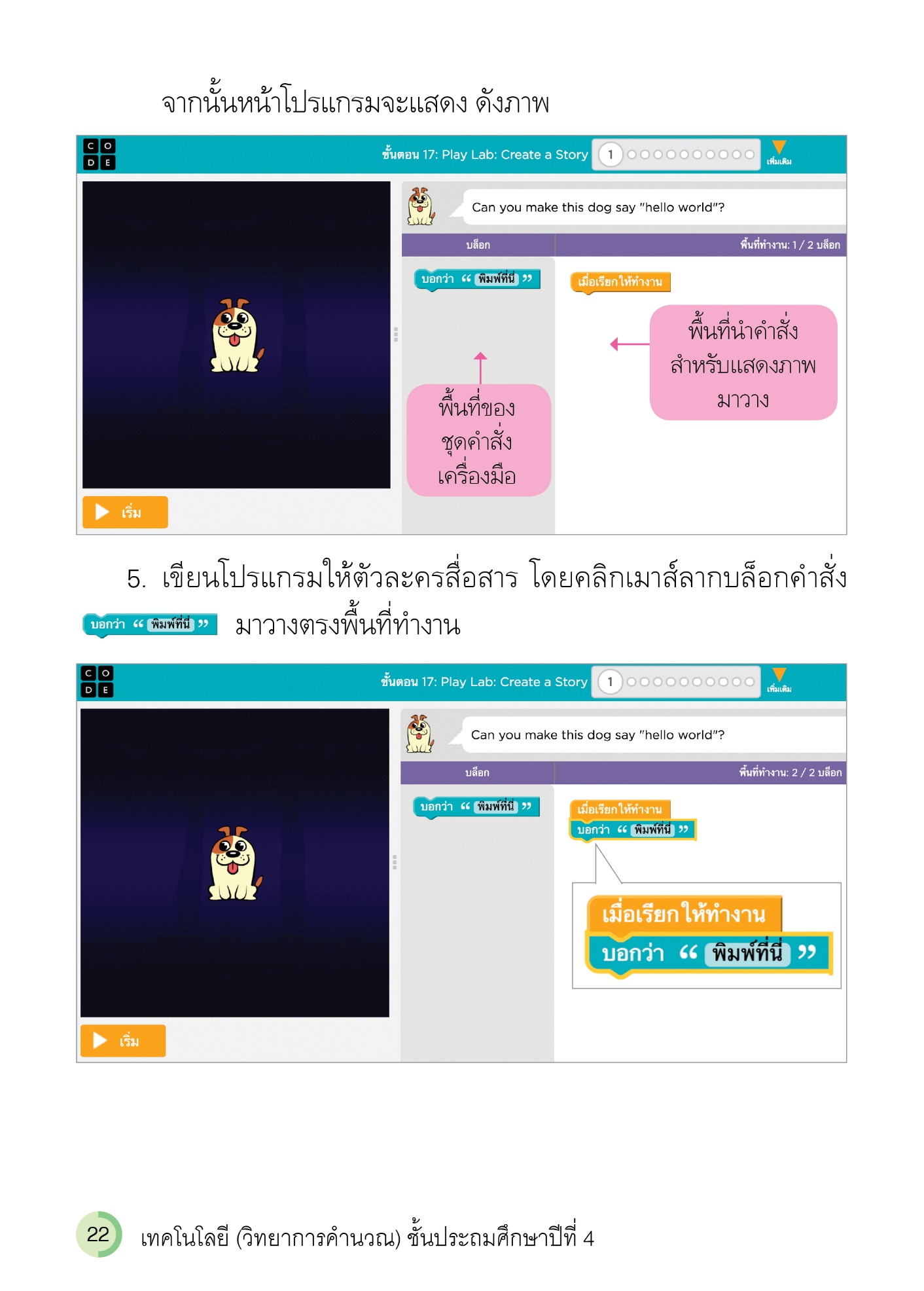 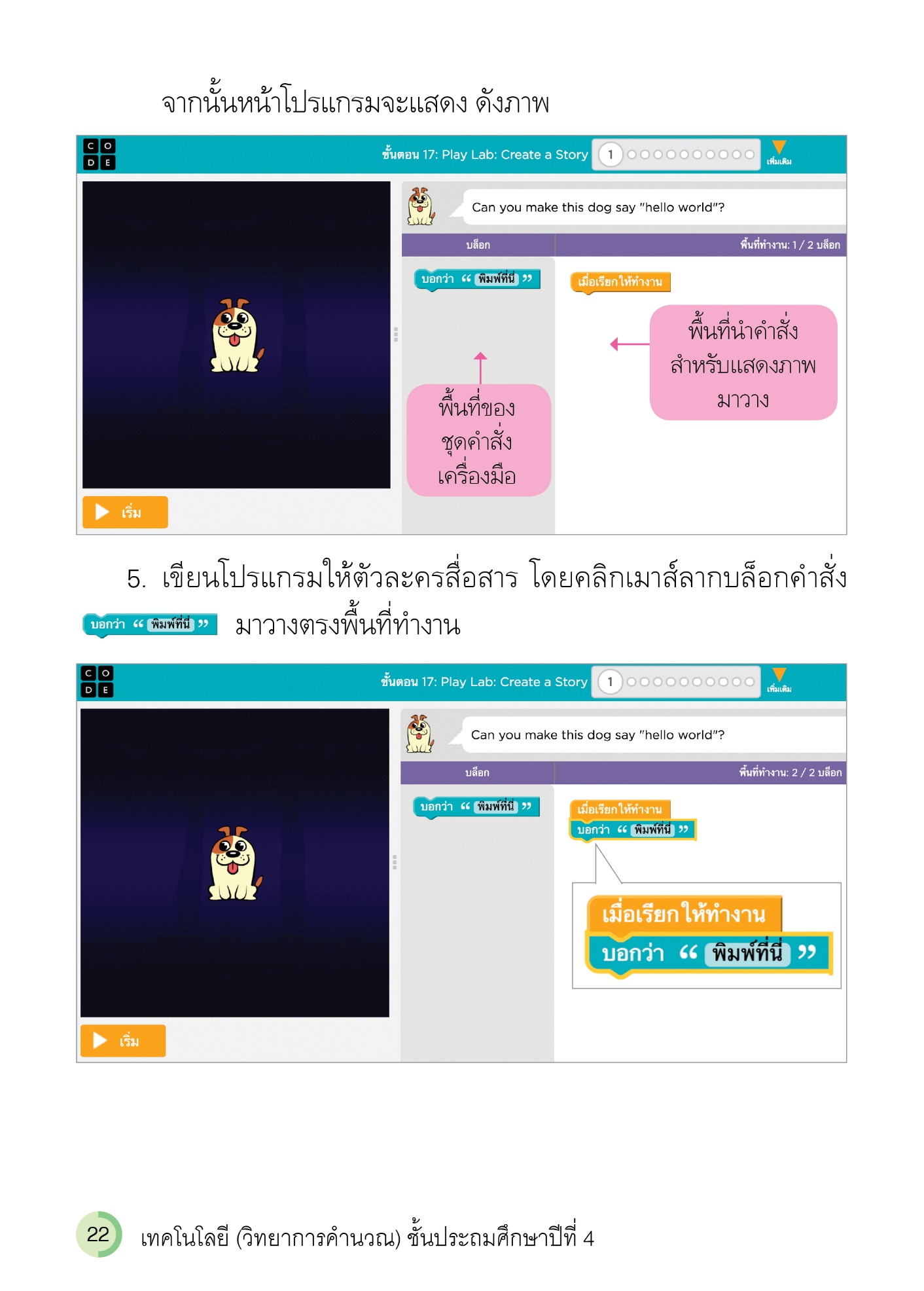 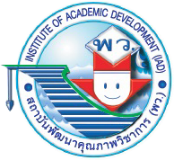 คลิกเมาส์เพื่อแก้ไขข้อความ แล้วพิมพ์คำว่า “สวัสดี”
เมื่อคลิกเมาส์ที่ปุ่ม               เพื่อให้โปรแกรมทำงาน ตัวละครจะแสดงคำว่า สวัสดี
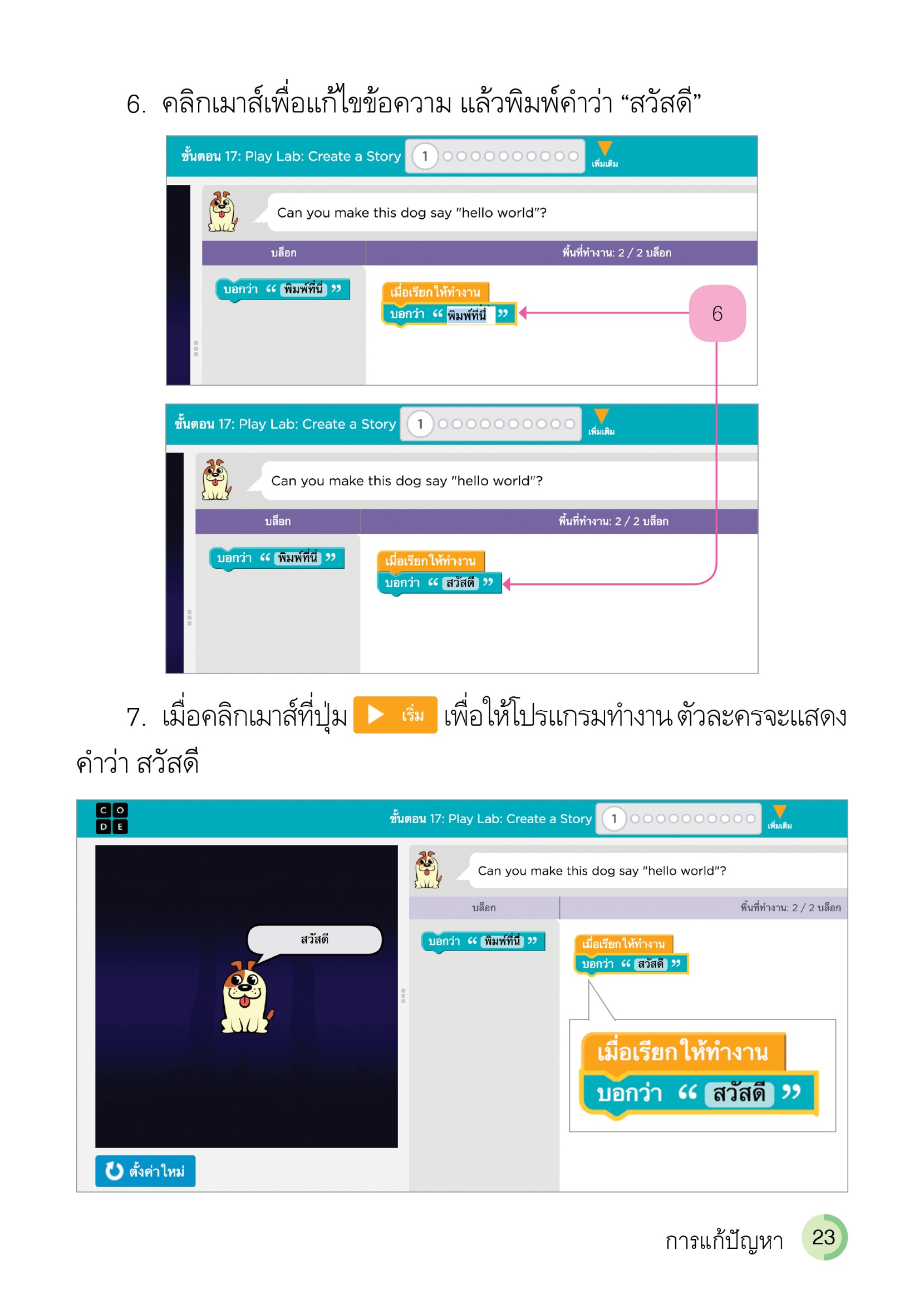 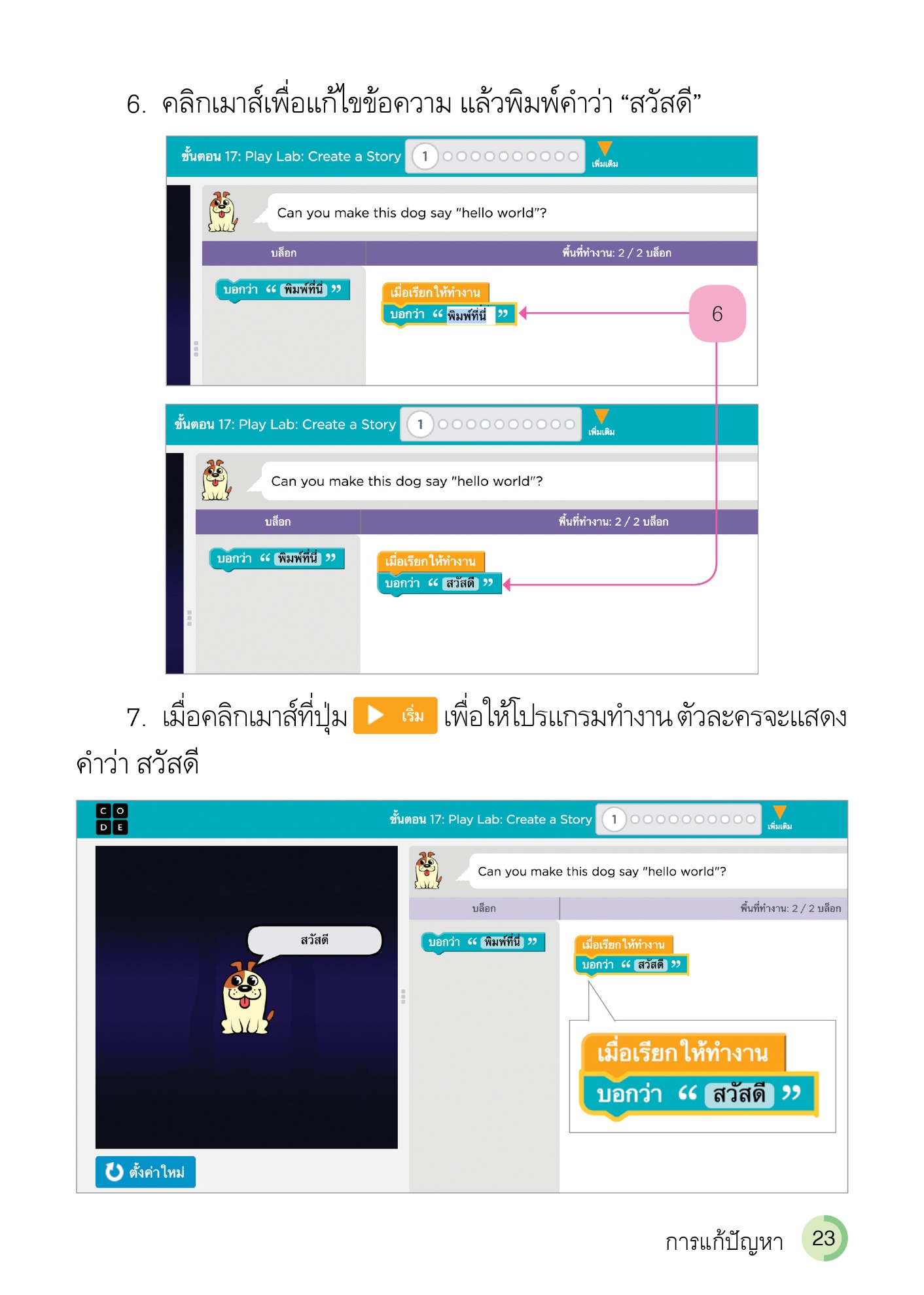 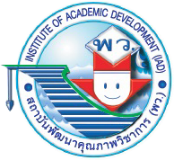 เขียนโปรแกรมโดยคลิกเมาส์ลากบล็อกคำสั่ง                                                                                                มาวางแล้วให้ตัวละครตัวแรกพูดว่า “สวัสดีครับ” จากนั้นคลิกเมาส์ลากบล็อกคำสั่งมาวางต่อแล้วปรับตัวเลขให้เป็นตัวละครตัวที่ 2 และพูดว่า “สวัสดีค่ะ”
ลำดับต่อไปเป็นโปรแกรมให้ตัวละคร 2 ตัวสื่อสารระหว่างกัน โดยแสดงหน้าจอ ดังภาพ จะมีบล็อกคำสั่งเพื่อสั่งให้ตัวละครแต่ละตัวพูด
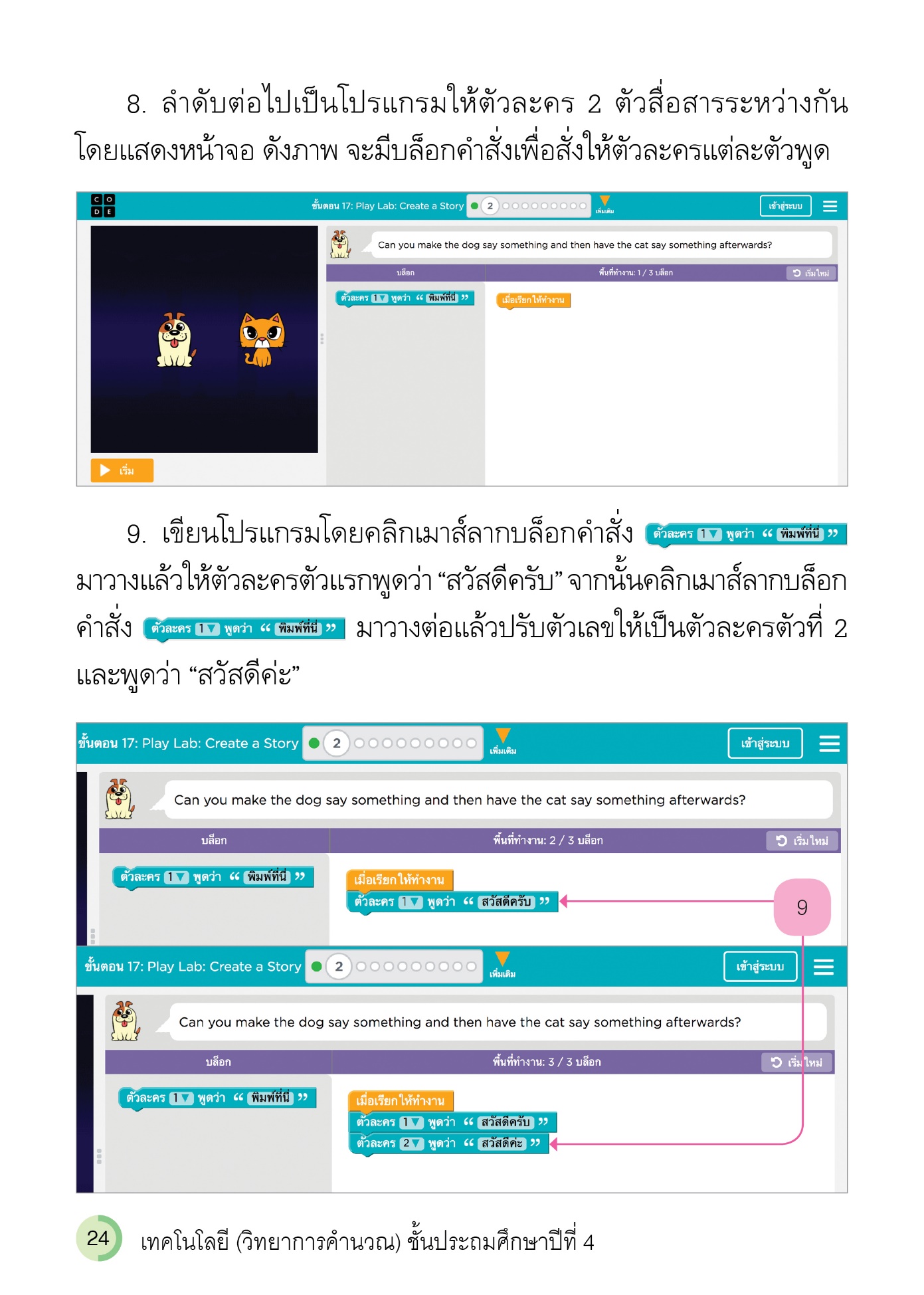 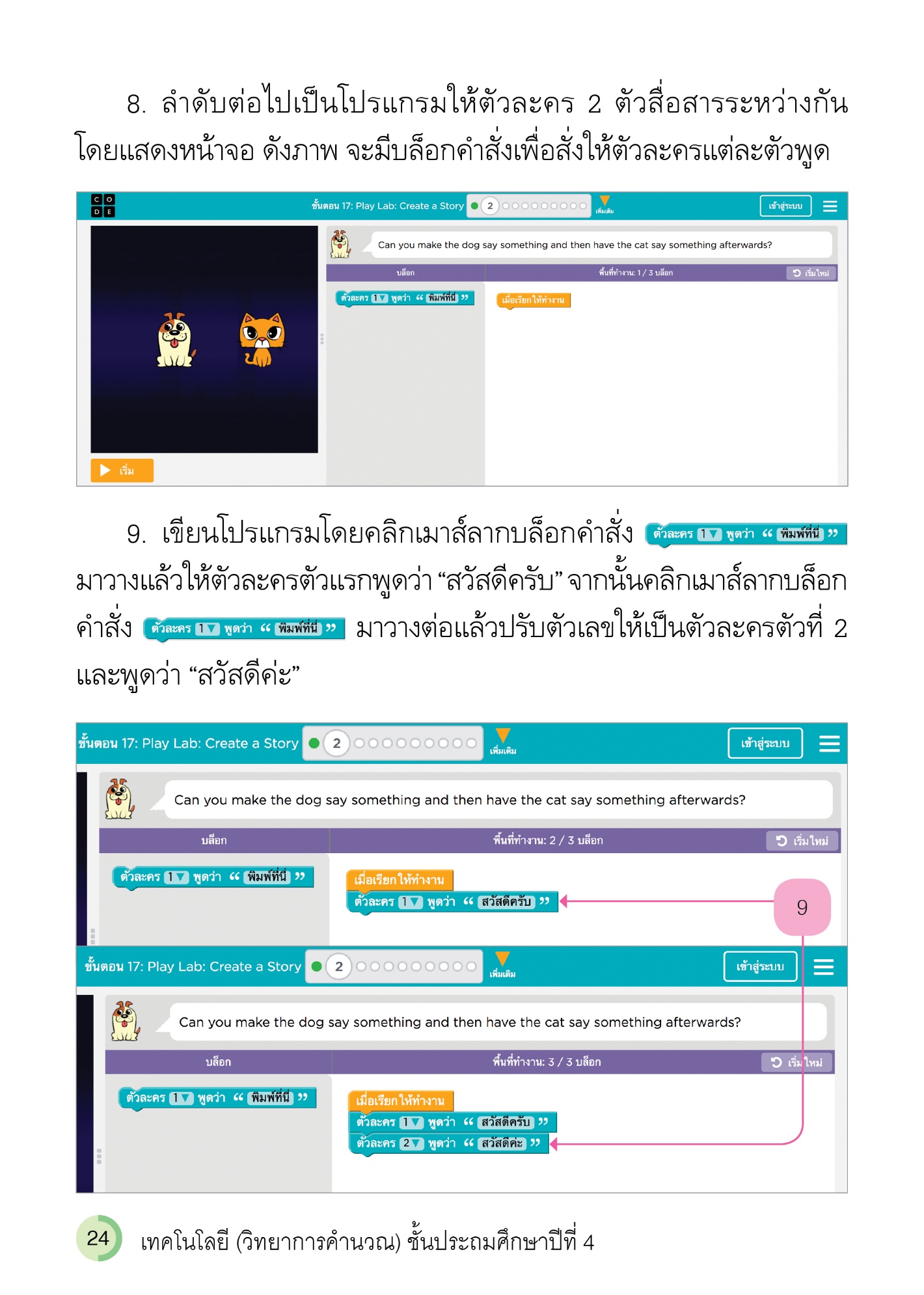 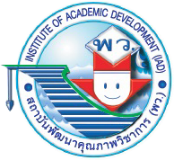 เมื่อคลิกเมาส์ที่ปุ่ม               เพื่อให้โปรแกรมทำงาน จะพบว่าตัวละครทั้ง 2 ตัวสื่อสารระหว่างกัน โดยตัวละครแรกจะพูดก่อน
ลำดับต่อไปเขียนโปรแกรมให้ตัวละครสุนัขเคลื่อนที่เข้าหาแมว ซึ่งหน้าจอโปรแกรมจะแสดงผล ดังภาพ
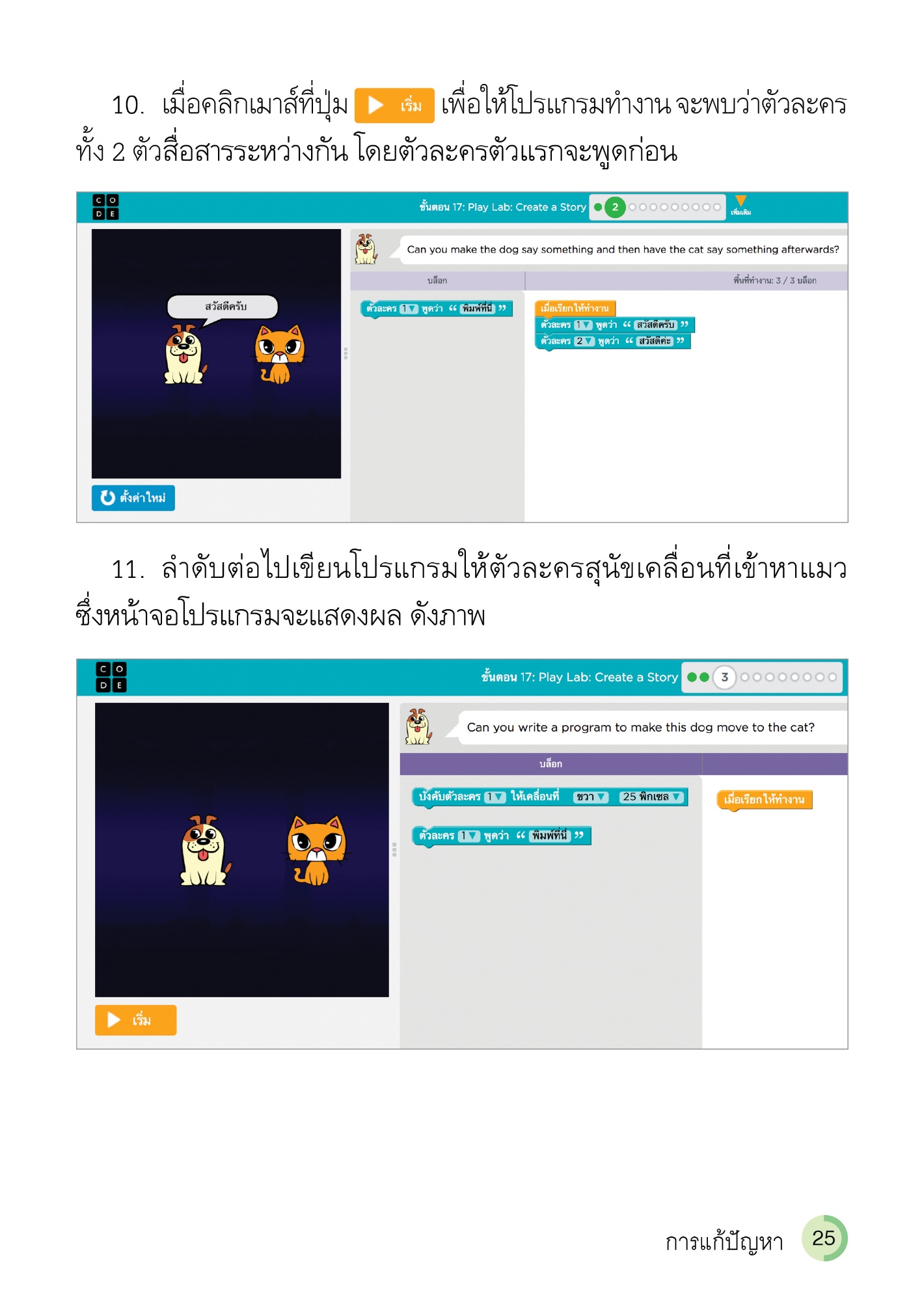 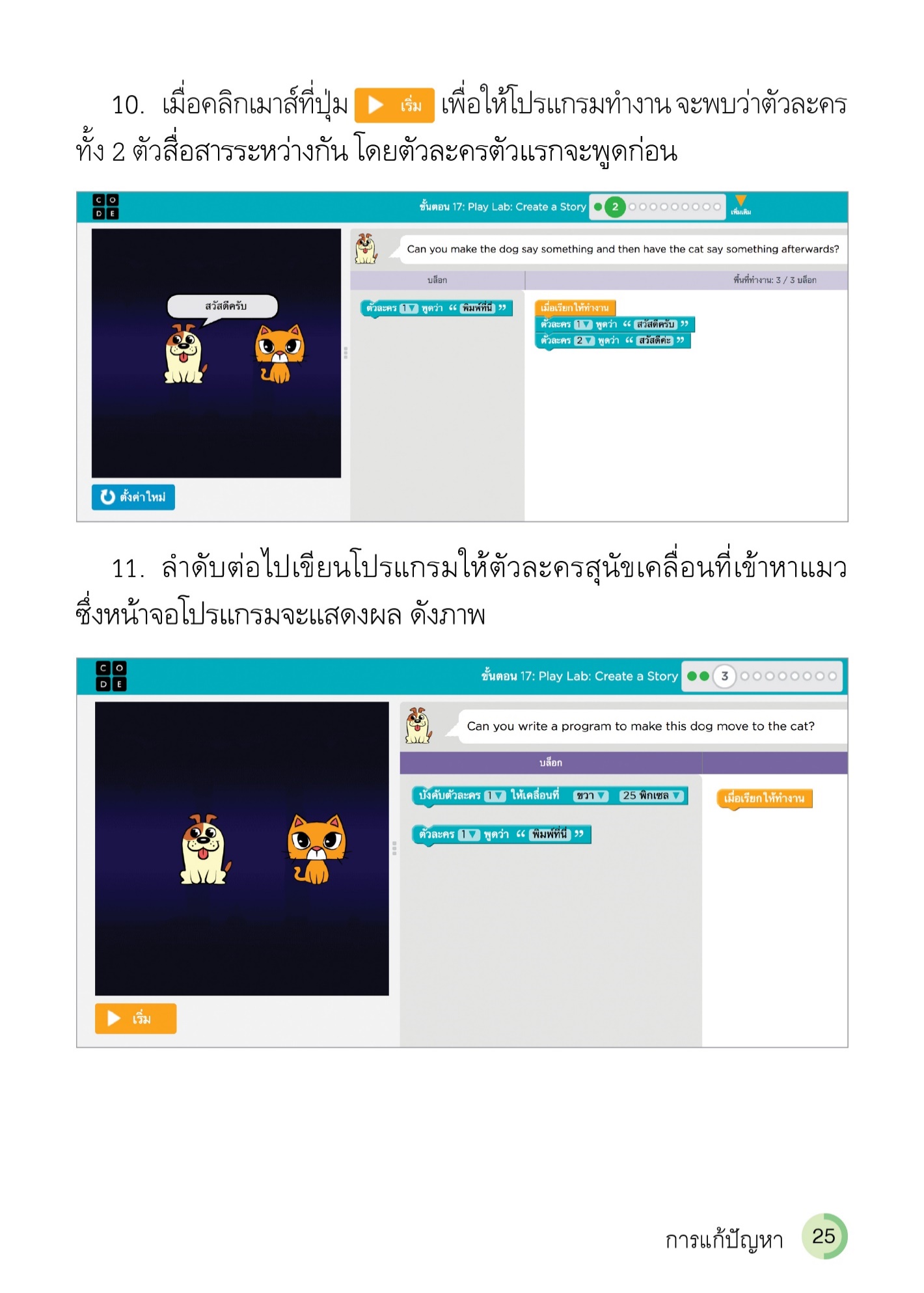 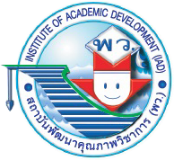 คลิกเมาส์ลากบล็อกคำสั่ง                                                     มาวาง แล้วปรับระยะทางเคลื่อนที่ให้เหมาะสมตามต้องการ จากนั้นทดสอบโปรแกรม
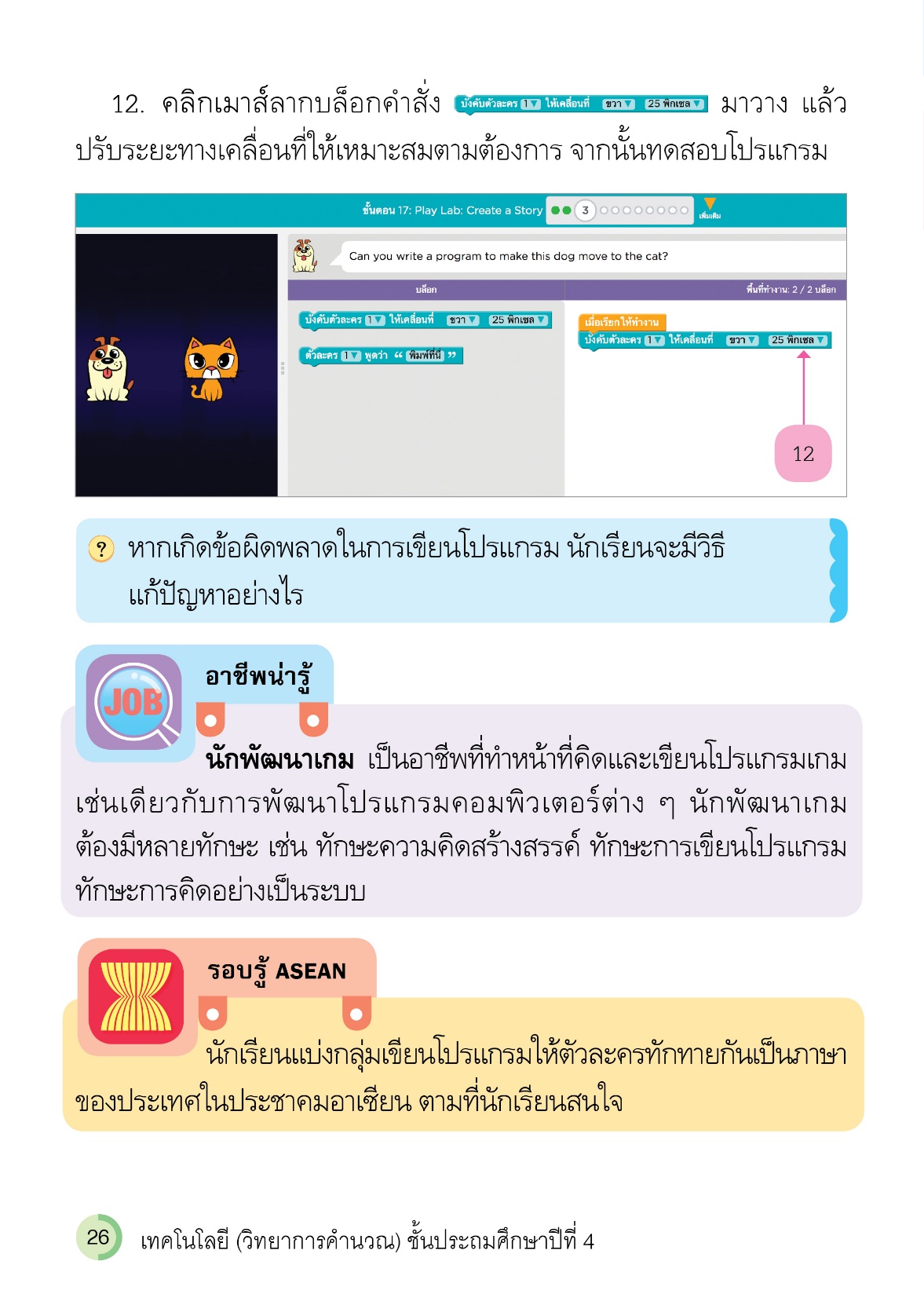 ?
หากเกิดข้อผิดพลาดในการเขียนโปรแกรม นักเรียนจะมีวิธีแก้ปัญหาอย่างไร
ตอบ วางแผนขั้นตอนการทำงานใหม่
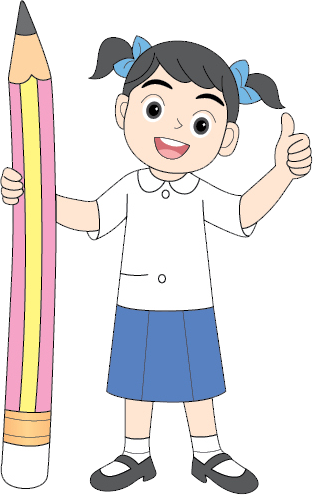 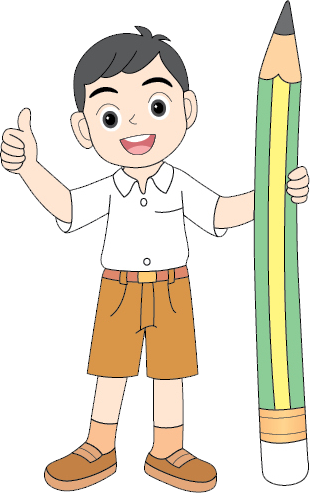 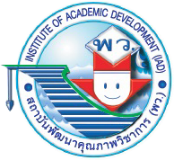 แบบพัฒนาทักษะในการทำข้อสอบปรนัยเพื่อประเมินผลตัวชี้วัด
หน่วยการเรียนรู้ที่ 1 การแก้ปัญหา
การแก้ปัญหาหมายถึงข้อใด
หาสาเหตุของปัญหา
หาวิธีการแก้ปัญหาจนสำเร็จ
การรวบรวมข้อมูลเพื่อแก้ปัญหา
การประเมินผลลัพธ์ที่ได้จากการแก้ปัญหา
ตอบ 2) เพราะการแก้ปัญหา คือ กระบวนการมุ่งหาคำตอบ และแนวทางแก้ปัญหาให้สำเร็จ
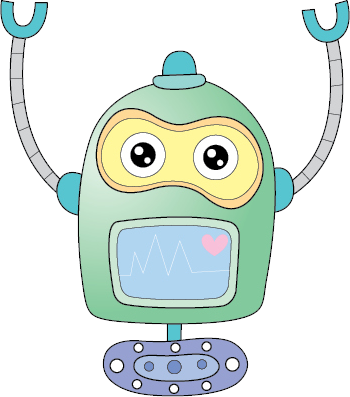 1	2	3	4	5	6	7	8	9	10
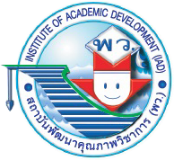 พิจารณาสถานการณ์ แล้วตอบคำถามข้อ 2-5
“วันนี้ฝนตกมีน้ำท่วมถนน แม้ฝนหยุดตกนานแล้ว น้ำก็ยังท่วมถนน ชานนท์สงสัยว่าเพราะเหตุใดน้ำยังคงท่วมถนน จึงสำรวจถนนพบขยะอุดตันท่อระบายน้ำเต็มไปหมด”
ข้อใดเป็นปัญหาที่ชานนท์กำลังประสบอยู่
ขยะอุดตัน
การทิ้งขยะ
น้ำท่วมถนน
ฝนตกไม่หยุด
ตอบ 3) เพราะน้ำท่วมถนนเป็นปัญหาที่ชานนท์ประสบอยู่ เนื่องจากฝนตกหนักไม่สามารถระบายลงท่อระบายน้ำจึงท่วมถนน
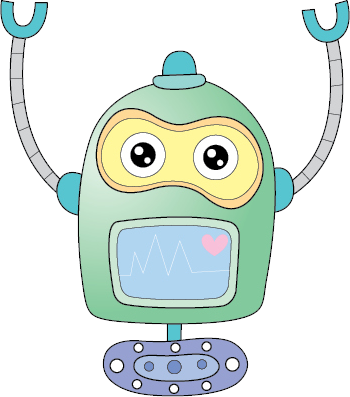 1	2	3	4	5	6	7	8	9	10
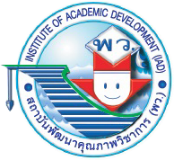 พิจารณาสถานการณ์ แล้วตอบคำถามข้อ 2-5
“วันนี้ฝนตกมีน้ำท่วมถนน แม้ฝนหยุดตกนานแล้ว น้ำก็ยังท่วมถนน ชานนท์สงสัยว่าเพราะเหตุใดน้ำยังคงท่วมถนน จึงสำรวจถนนพบขยะอุดตันท่อระบายน้ำเต็มไปหมด”
ข้อใดเป็นสาเหตุของปัญหา
ขยะอุดตัน
น้ำท่วม
ฝนตก
ถนน
ตอบ 1) เพราะขยะเป็นสาเหตุหลักของปัญหาท่อระบายน้ำตัน เศษขยะเข้าไปอุดตันในท่อระบายน้ำ ทำให้ระบายน้ำไม่ได้
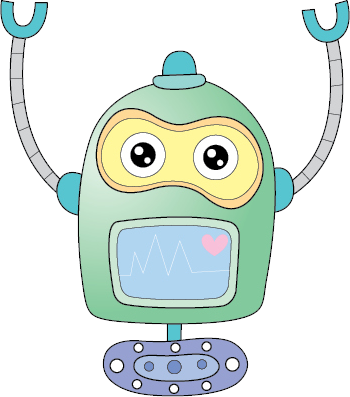 1	2	3	4	5	6	7	8	9	10
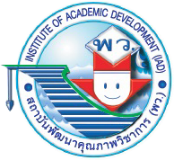 พิจารณาสถานการณ์ แล้วตอบคำถามข้อ 2-5
“วันนี้ฝนตกมีน้ำท่วมถนน แม้ฝนหยุดตกนานแล้ว น้ำก็ยังท่วมถนน ชานนท์สงสัยว่าเพราะเหตุใดน้ำยังคงท่วมถนน จึงสำรวจถนนพบขยะอุดตันท่อระบายน้ำเต็มไปหมด”
การกระทำของชานนท์อยู่ในขั้นตอนใดของการแก้ปัญหา
ระบุปัญหา
รวบรวมข้อมูล
วางแผนการแก้ปัญหา
ลงมือแก้ปัญหา
ตอบ 2) เพราะการรวบรวมข้อมูลเป็นการดำเนินการที่ได้มาซึ่งข้อมูลที่จำเป็นหรือต้องการ เพื่อเป็นประโยชน์ในการนำข้อมูลมาใช้ในการวางแผนแก้ปัญหา
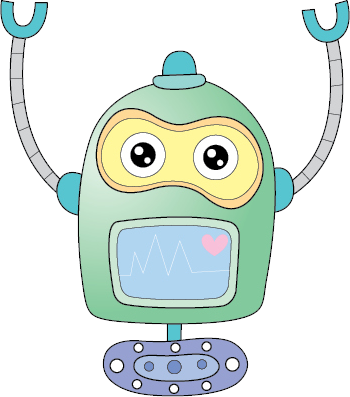 1	2	3	4	5	6	7	8	9	10
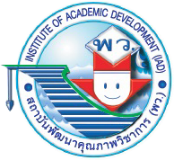 พิจารณาสถานการณ์ แล้วตอบคำถามข้อ 2-5
“วันนี้ฝนตกมีน้ำท่วมถนน แม้ฝนหยุดตกนานแล้ว น้ำก็ยังท่วมถนน ชานนท์สงสัยว่าเพราะเหตุใดน้ำยังคงท่วมถนน จึงสำรวจถนนพบขยะอุดตันท่อระบายน้ำเต็มไปหมด”
ถ้านักเรียนเป็นชานนท์ จะแก้ไขปัญหานี้อย่างไร
รณรงค์ให้เห็นความสำคัญของการทิ้งขยะให้ถูกที่
เพิ่มท่อระบายน้ำให้มากขึ้น
ทำถนนให้สูงขึ้นกว่าเดิม
เก็บขยะที่ถนนทุกวัน
ตอบ 1) เพราะถ้าทุกคนทิ้งขยะถูกที่ ขยะก็จะไม่มาอุดตันท่อระบายน้ำ
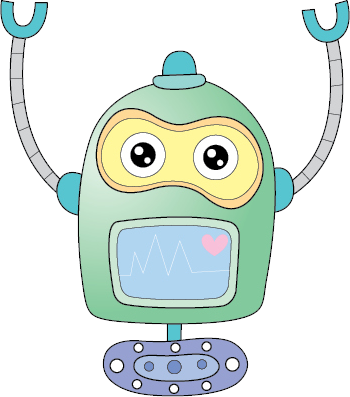 1	2	3	4	5	6	7	8	9	10
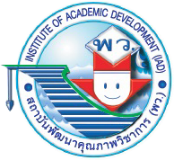 ข้อใดกล่าวถึงขั้นตอนการแก้ปัญหาได้ถูกต้อง
แนวทางการแก้ปัญหาโดยวิธีลัด
แนวทางการลำดับความสำคัญของปัญหา
แนวทางการแก้ปัญหาให้ลุล่วงและมีประสิทธิภาพ
แนวทางการแก้ปัญหาที่เปลี่ยนแปลงได้ตลอดเวลา
ตอบ 3) เพราะขั้นตอนการแก้ปัญหาจะเป็นแนวทางว่าเราควรแก้ปัญหาอย่างไรให้ปัญหานั้นสำเร็จ
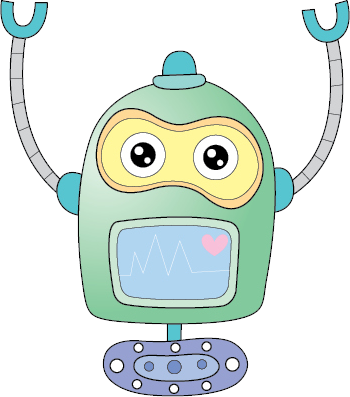 1	2	3	4	5	6	7	8	9	10
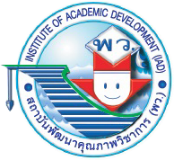 ข้อใดเป็นการเรียงลำดับขั้นตอนการแก้ปัญหาได้ถูกต้อง
3	1	2	4
3	2	1	4
3	1	4	2
3	4	2	1
วางแผนการแก้ปัญหา
แก้ปัญหา
ระบุปัญหา
ทดสอบและประเมินผล
ตอบ 1) เพราะเป็นขั้นตอนที่ทำให้การแก้ปัญหานั้นมีประสิทธิภาพยิ่งขึ้น
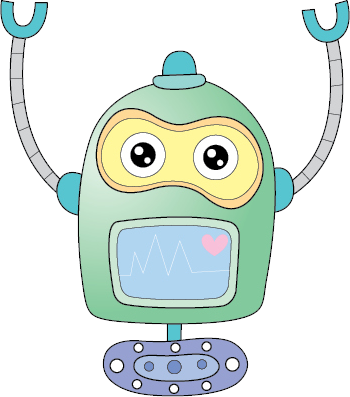 1	2	3	4	5	6	7	8	9	10
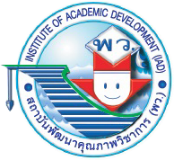 ปองกุลประดิษฐ์โมบายล์รังผึ้งทรงกลม แต่ไม่สามารถหากระดาษแก้วได้  ปองกุลจึงนำกระดาษชนิดอื่นมาประดิษฐ์แทน การปฏิบัติของปองกุลเป็นการแก้ปัญหาขั้นตอนใด
ระบุปัญหา
รวบรวมข้อมูล
วางแผนการแก้ปัญหา
ลงมือแก้ปัญหา
ตอบ 4) เพราะปองกุลลงมือประดิษฐ์โมบายล์รังผึ้งทรงกลม เป็นขั้นตอนลงมือแก้ปัญหา
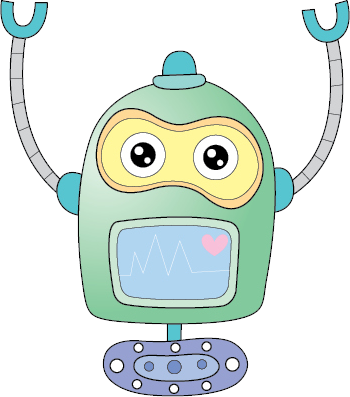 1	2	3	4	5	6	7	8	9	10
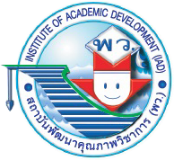 เมื่อเกิดปัญหาใดปัญหาหนึ่ง ข้อใดเป็นปัจจัยที่ทำให้การวางแผนในการแก้ปัญหาของแต่ละบุคคลแตกต่างกัน
สาเหตุของปัญหา
การร่วมอยู่ในเหตุการณ์
ประสบการณ์และความรู้
การคาดการณ์ผลลัพธ์
ตอบ 3) เพราะการวางแผนในการแก้ปัญหาปัจจัยที่ทำให้การแก้ปัญหาแตกต่างกัน คือ  ประสบการณ์และความรู้ของแต่ละบุคคล
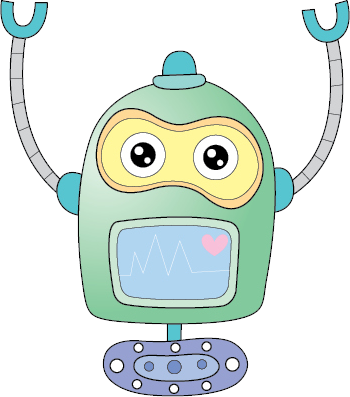 1	2	3	4	5	6	7	8	9	10
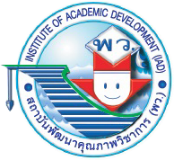 ข้อใดไม่ใช่เหตุผลที่มนุษย์นำเทคโนโลยีมาช่วยในการแก้ปัญหา
แก้ปัญหาอย่างถูกต้องแม่นยำ
แก้ปัญหาได้สะดวกรวดเร็ว
เพิ่มประสิทธิภาพในการแก้ปัญหา
ลดค่าใช้จ่ายในการแก้ปัญหา
ตอบ 4) เพราะการลดค่าใช้จ่ายในการแก้ปัญหา ไม่ใช่เหตุผลที่มนุษย์จะนำเทคโนโลยีมาช่วยในการแก้ปัญหา
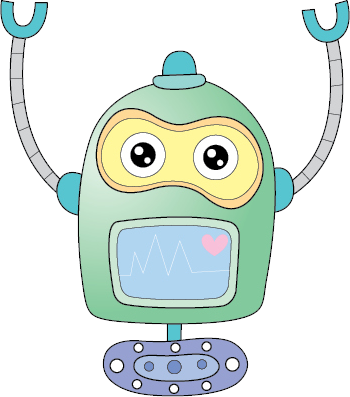